Підготовка до олімпіади, як напрямок роботи з обдарованими дітьми
Палій Ю.В. 
0954972625
Обдарованість – це сукупність задатків особистості, як передумова розвитку її здібностей до певних видів діяльності.

Талант – це певна природня якість, що демонструє особливі здібності.
Завдання вчителя — підтримати учня і розвинути його здібності, підготувати ґрунт для того, щоб ці здібності було реалізовано.
 Виявлення обдарованих дітей повинно починатися вже в початковій школі на основі спостереження, вивчення психологічних особливостей, мовлення, пам'яті, логічного та творчого мислення.
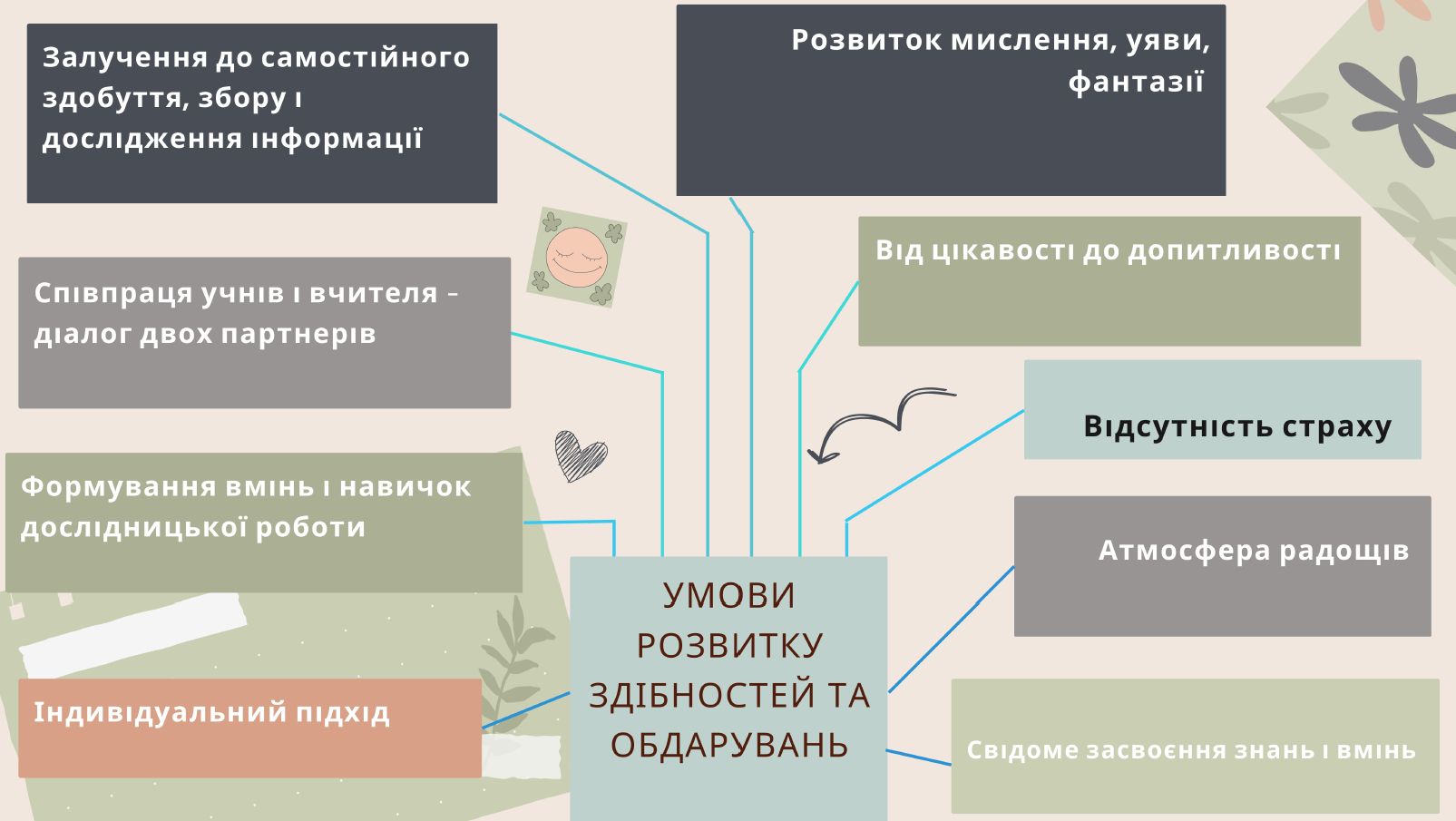 ВИДИ ОБДАРОВАНОСТІ
1. Творча
    -технічна творчість; 
    -конструювання.
2. Інтелектуальна і академічна  
- здатність до практичного  одержання  знань; 
    -високий рівень розвитку псиихологічних процесів (пам’ять, увага).
3. Практична
    -адекватна самооцінка ;     
   - уміння використовувати свої  
     позитивні якості.
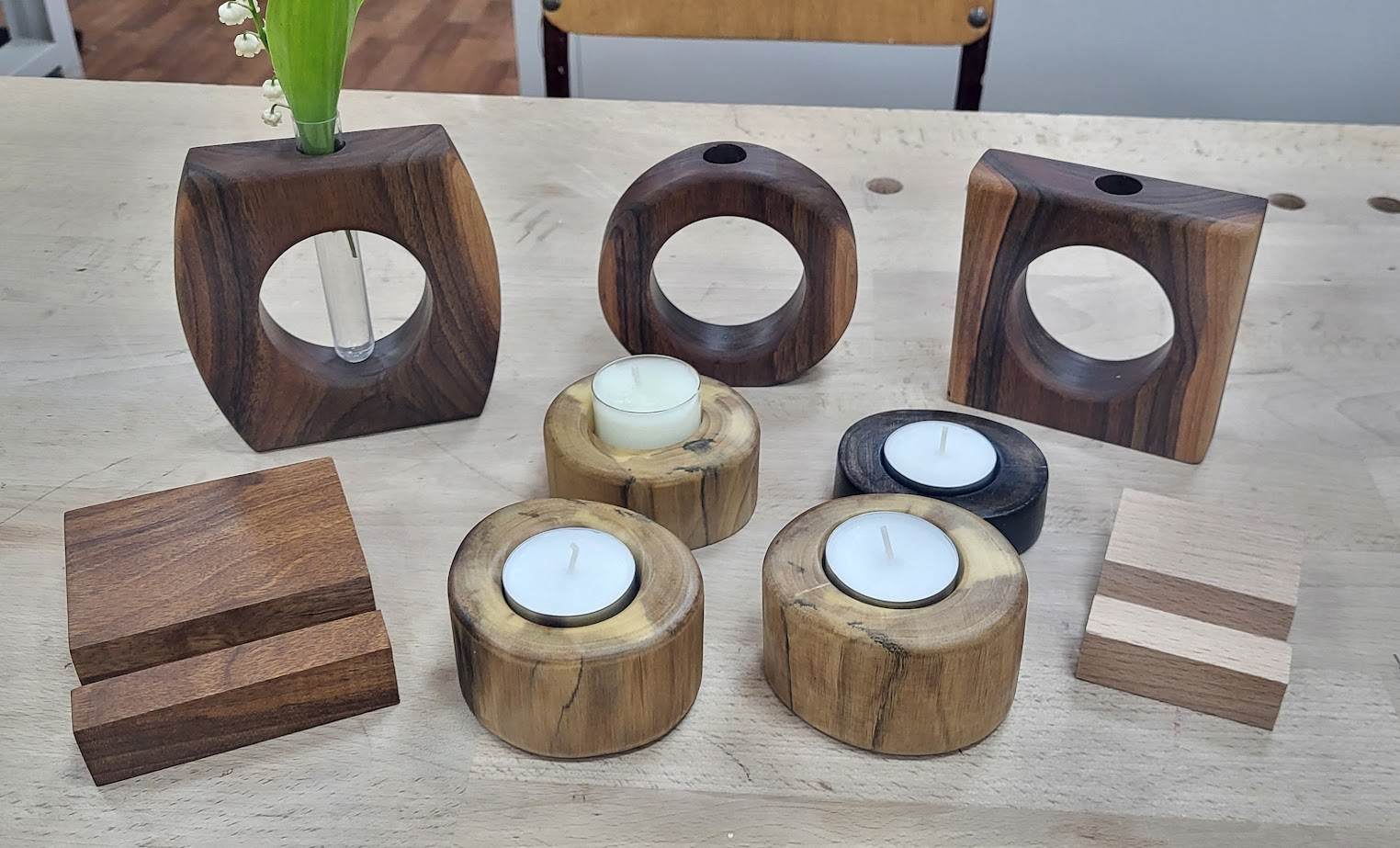 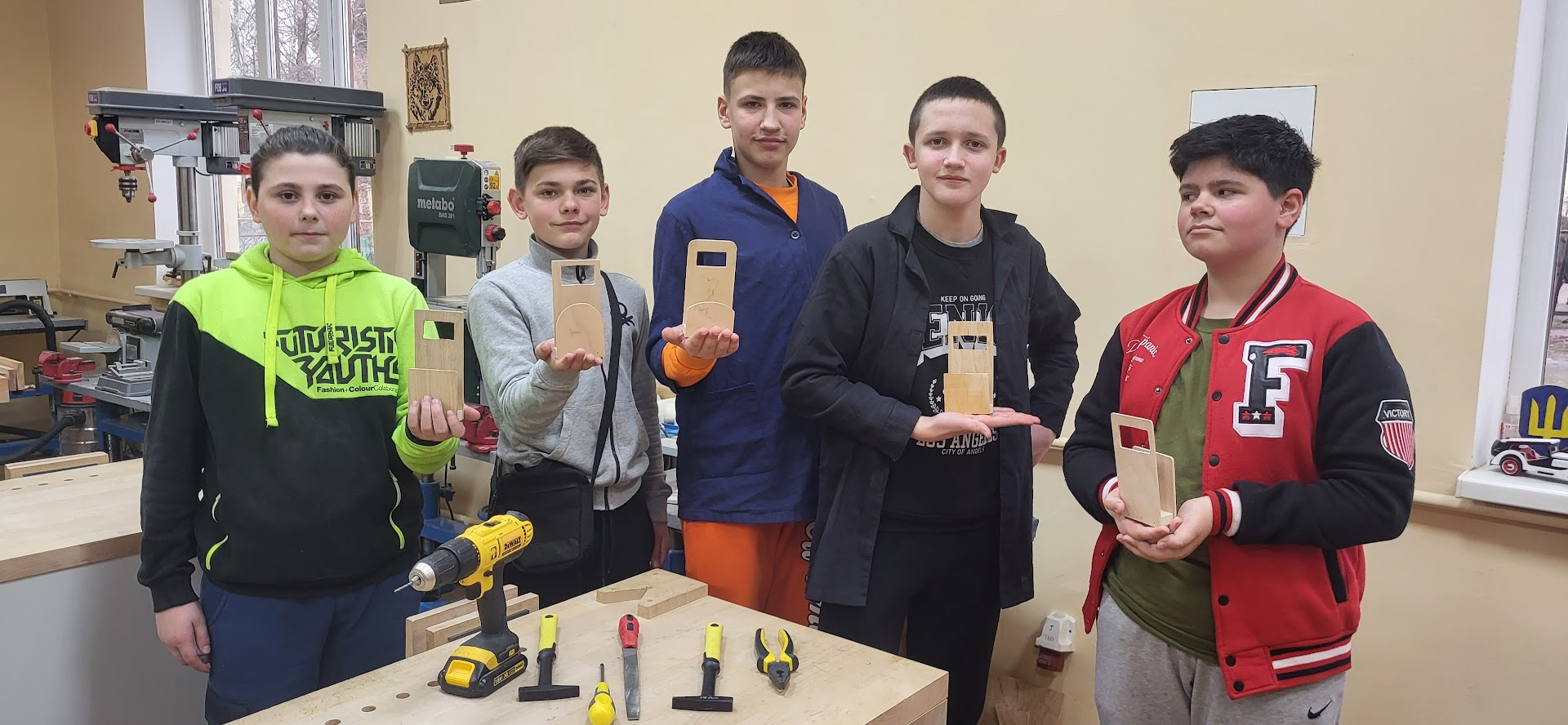 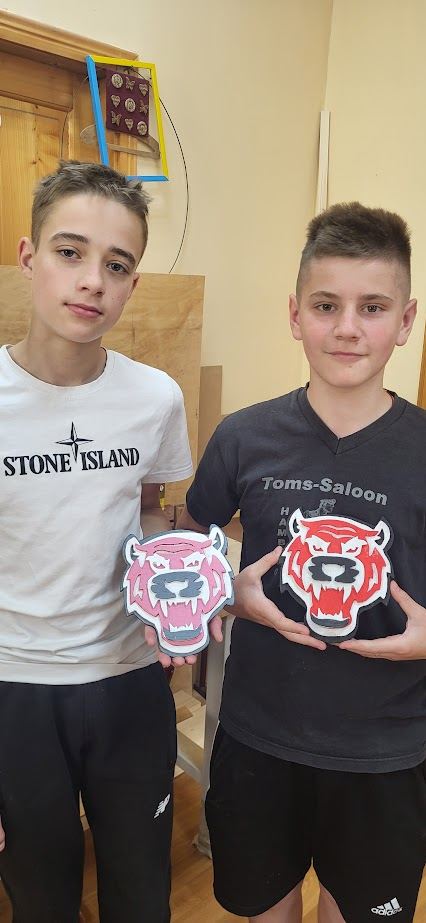 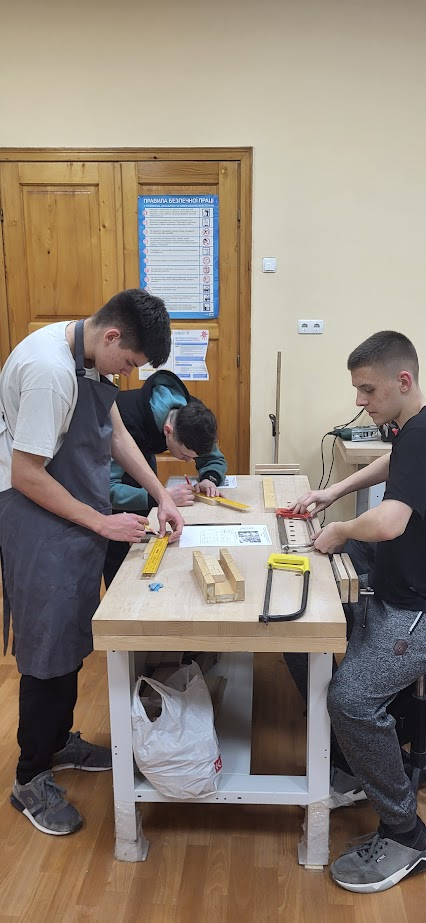 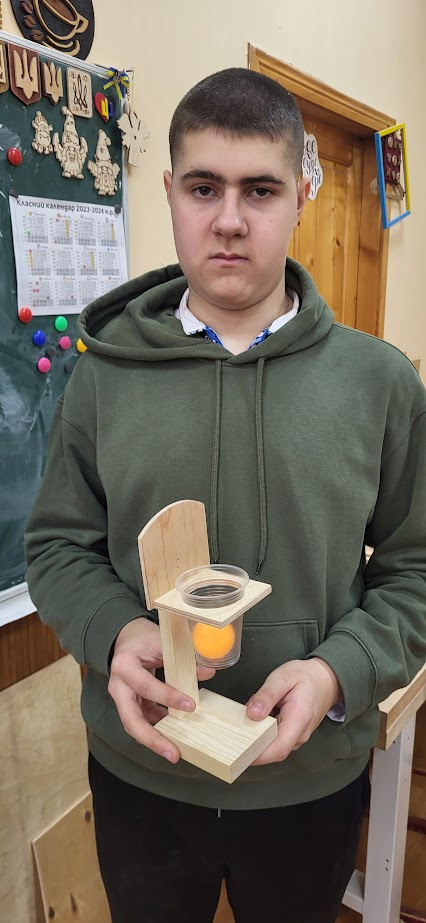 УРОКИ
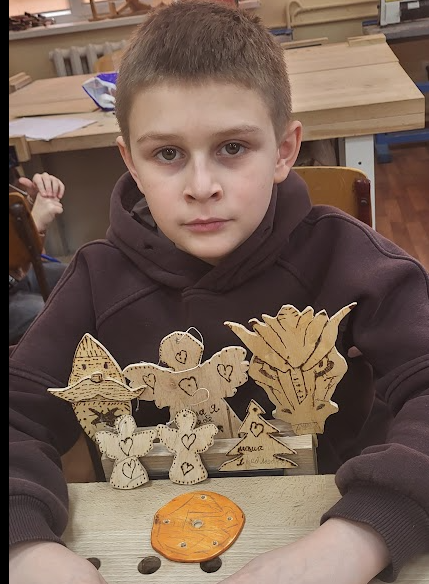 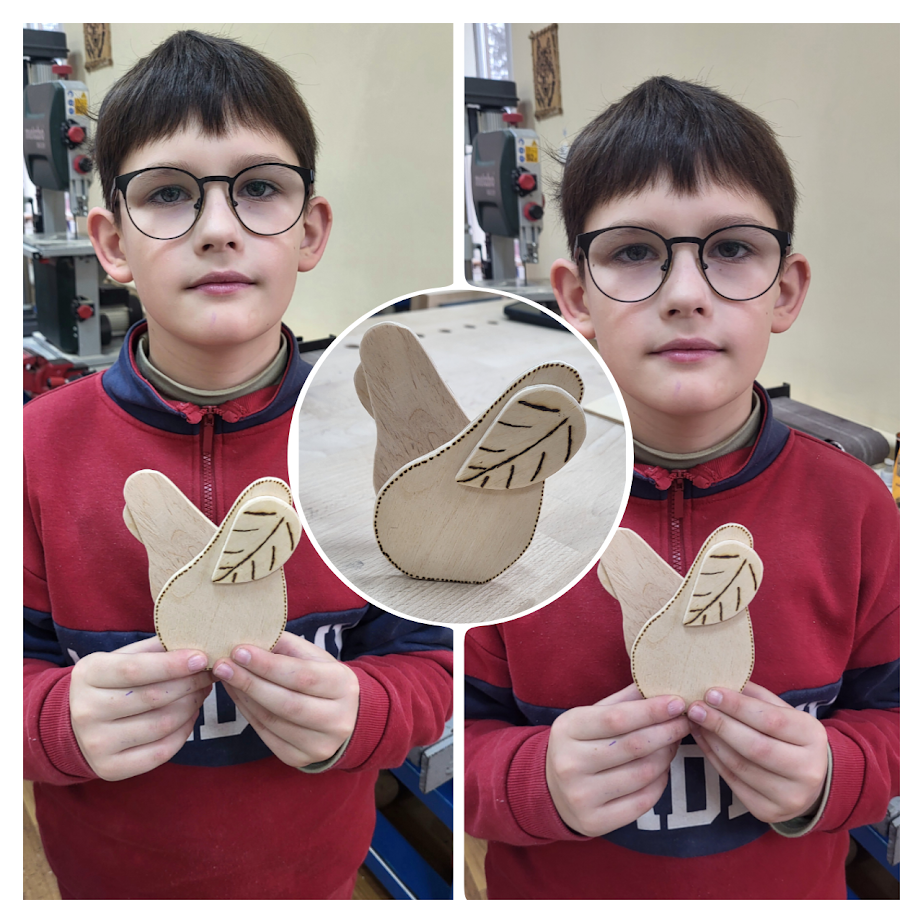 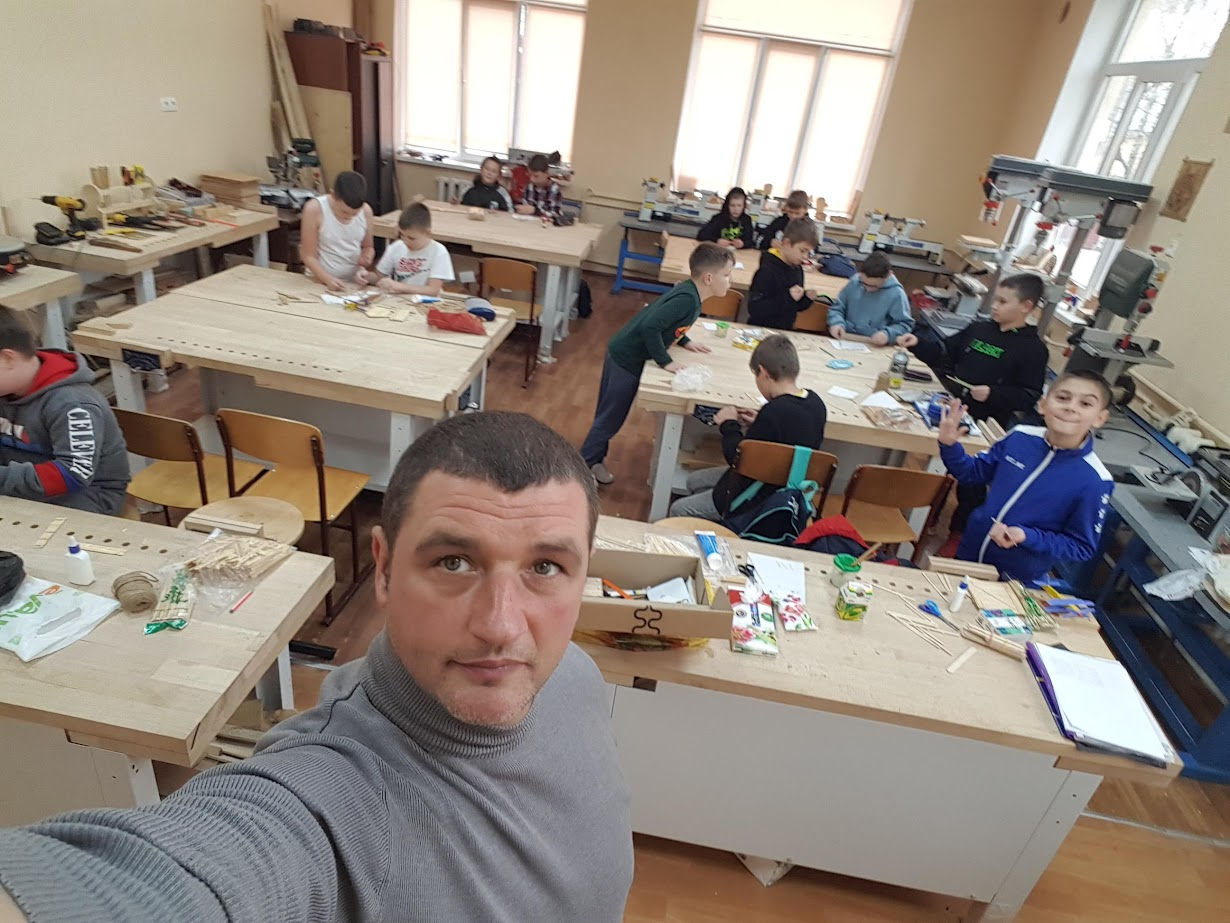 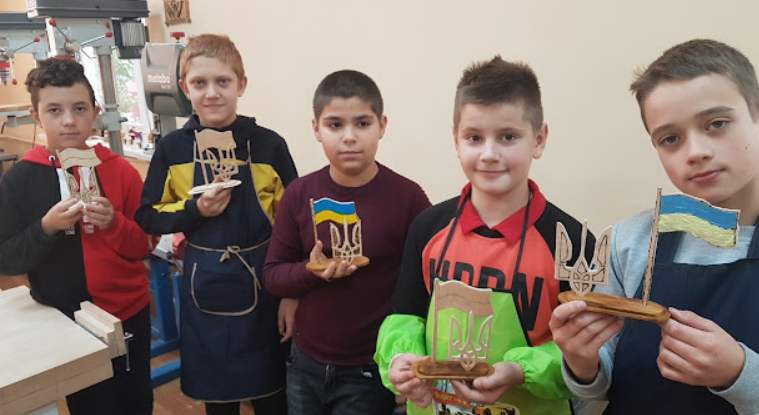 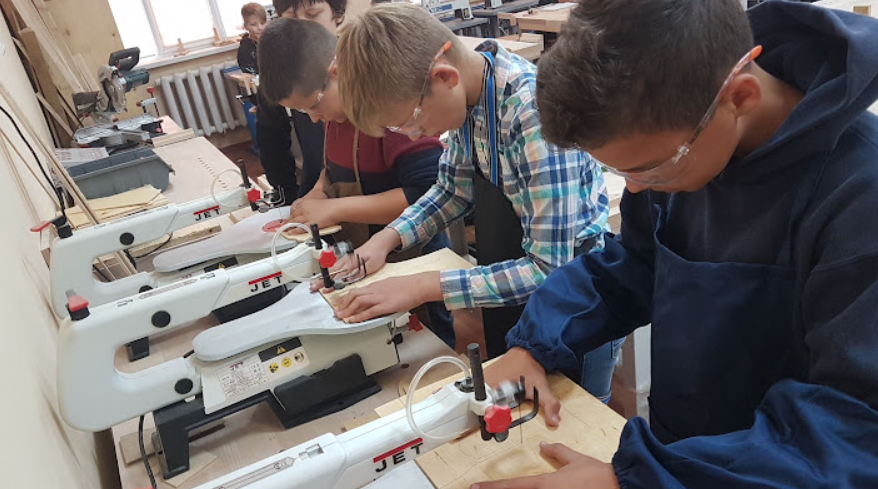 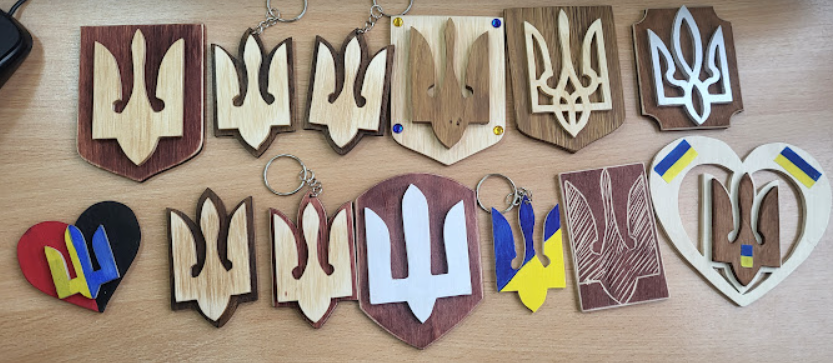 УРОКИ
ОЛІМПІАДИ
Широкий спектр позакласної роботи на виявлення та розвиток обдарованих (творчих )учнів
ПРЕДМЕТНІ ТИЖНІ
ГУРТКИ
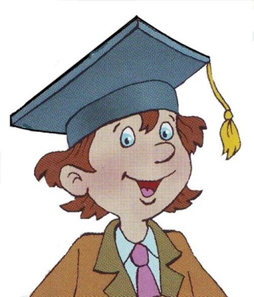 ВИСТАВКИ
ТВОРЧІ КОНКУРСИ
ТУРНІРИ
ТВОРЧІ МАЙСТЕР-
КЛАСИ
Підбір учнів для підготовки до олімпіади
особиста зацікавленість учня;
високе почуття відповідальності;
практичні навички;
підготовка до олімпіади – це клопітка, щоденна, безперервна самостійна робота;
уміння запам’ятовувати необхідне, обмірковувати зміст матеріалу і правильно його використовувати;
вміння вірно розподіляти час на виконання завдань; 
долати можливі труднощі;
послідовність і систематичність в своїх діях, готовність взяти на себе відповідальність; 
обізнананість з вимогами, які ставляться  до учасника олімпіади
ОЛІМПІАДА
ВЕРЕСЕНЬ
ЖОВТЕНЬ
ЛИСТОПАД
ГРУДЕНЬ
СІЧЕНЬ
ЛЮТИЙ
БЕРЕЗЕНЬ
КВІТЕНЬ
Переможці олімпіад
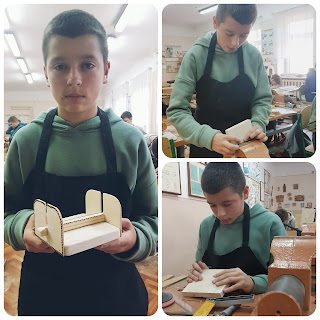 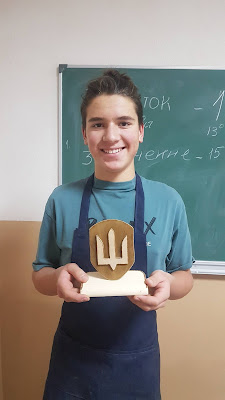 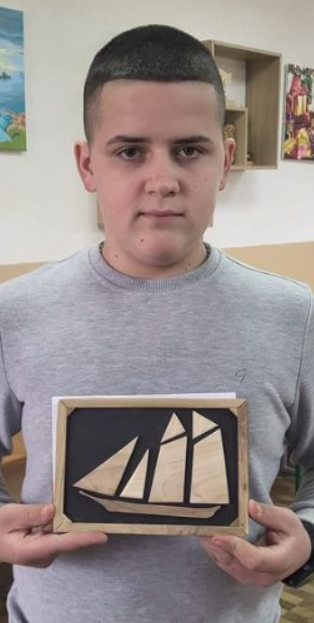 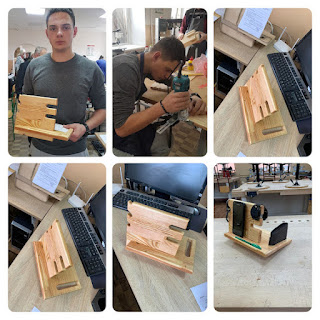 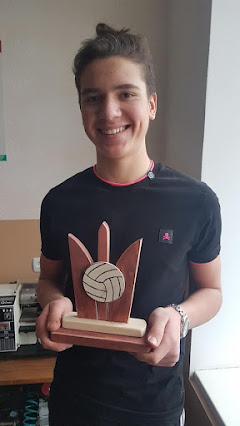 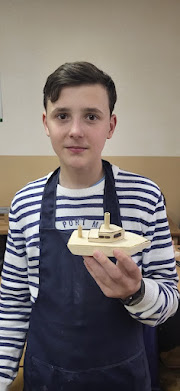 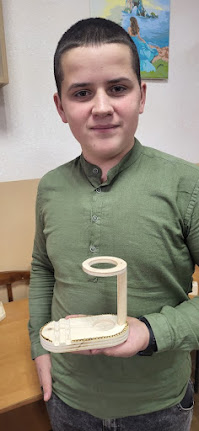 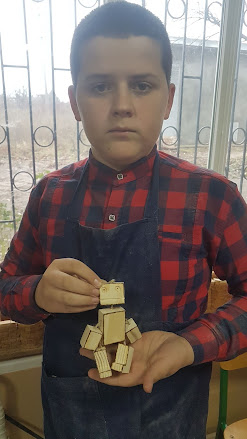 ОЛІМПІАДА
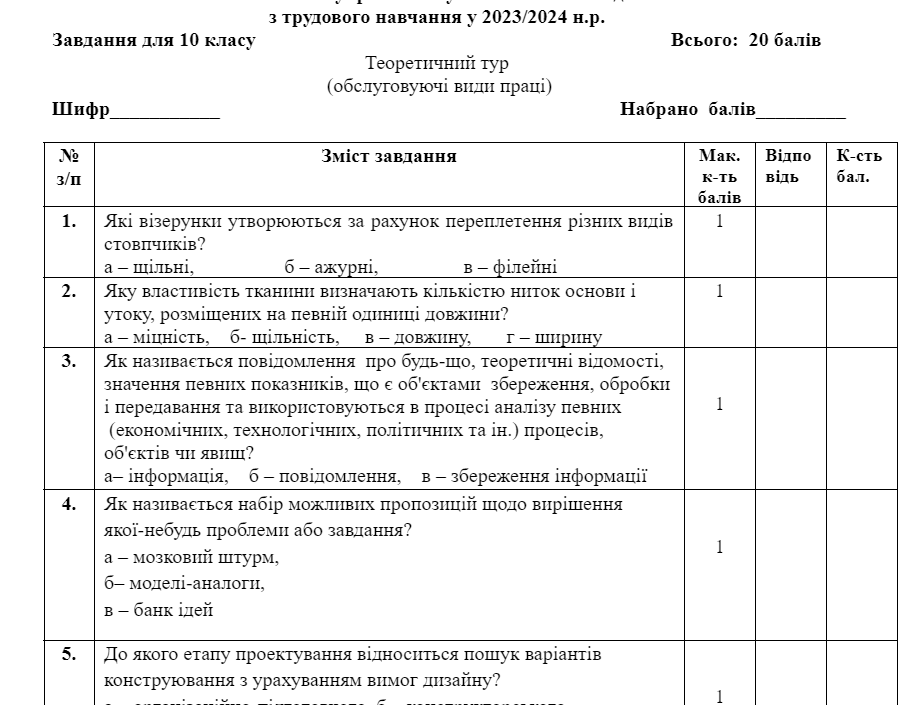 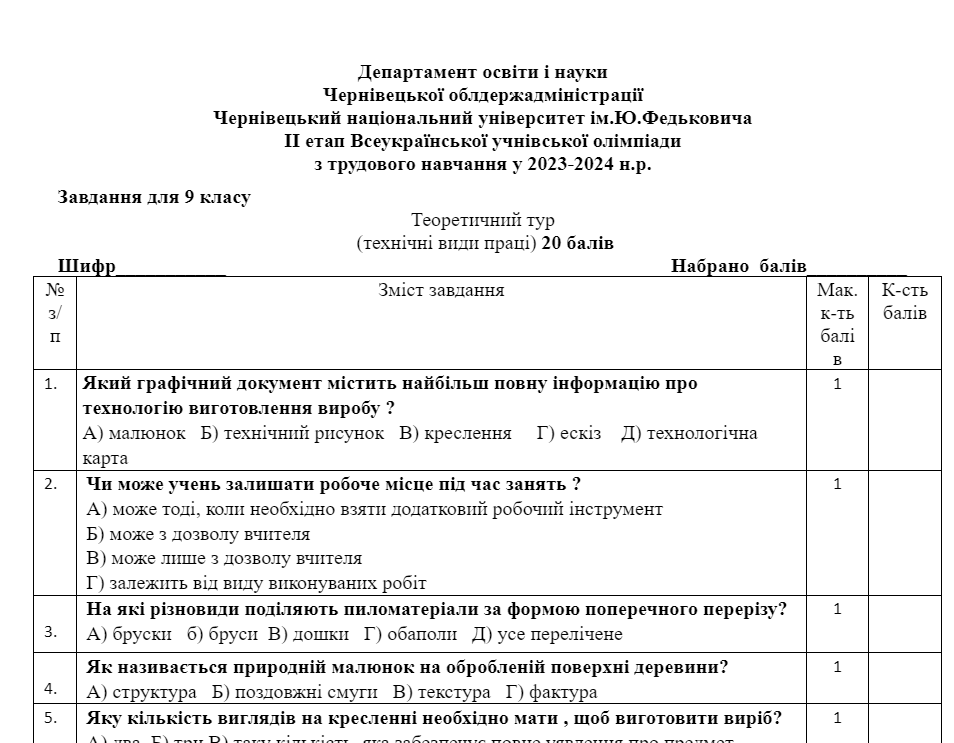 ОЛІМПІАДА ІІ етап
Теоретичний 
тур
20 балів
1 год.
Практичний тур
60 балів 
4 год.
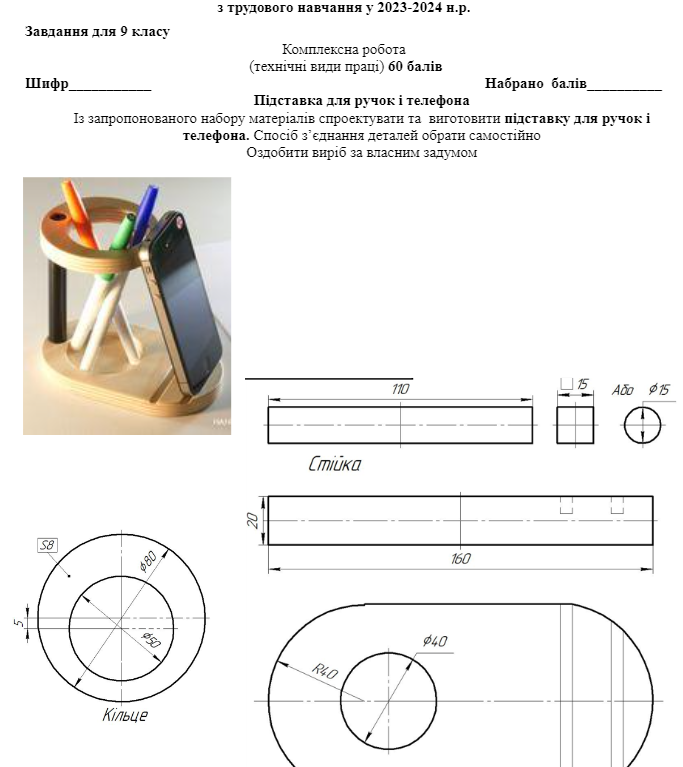 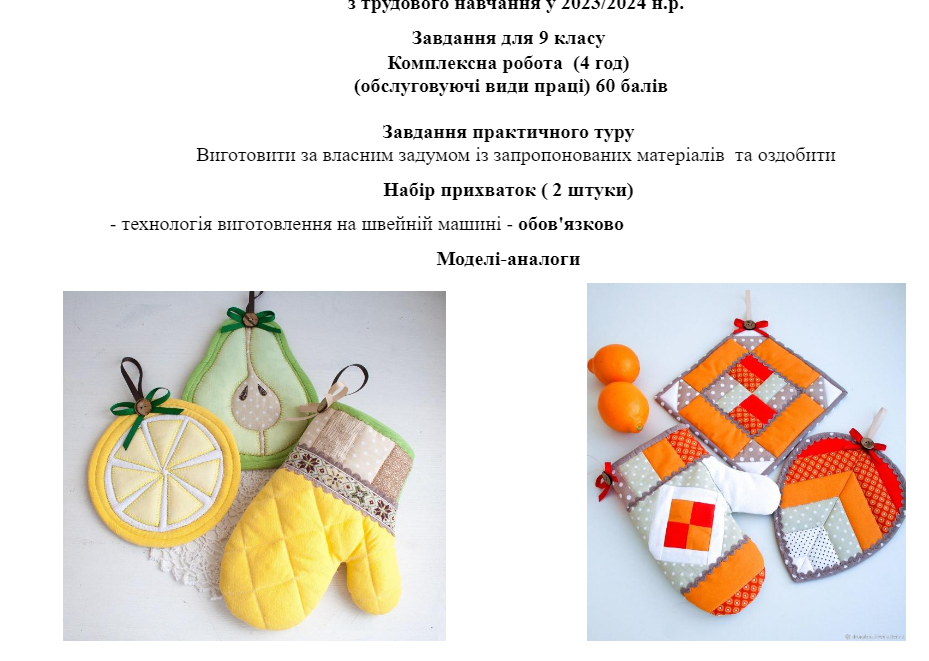 ОЛІМПІАДА ІІІ етап
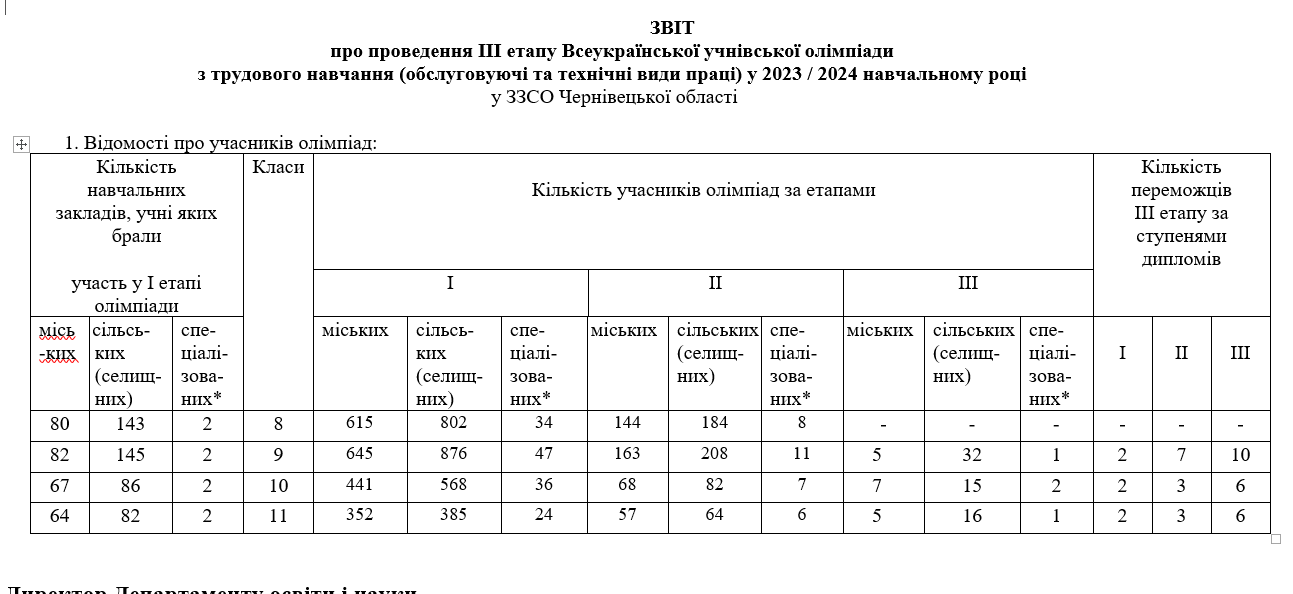 Теоретичний тур 20 балів 1 год.
ОЛІМПІАДА ІІІ етап
11
10
9
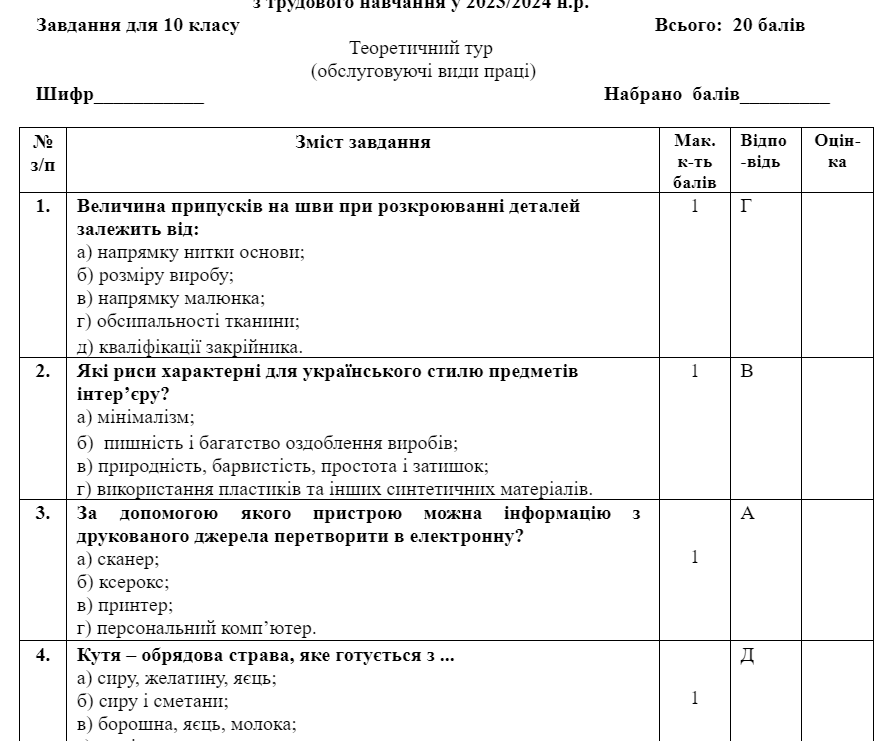 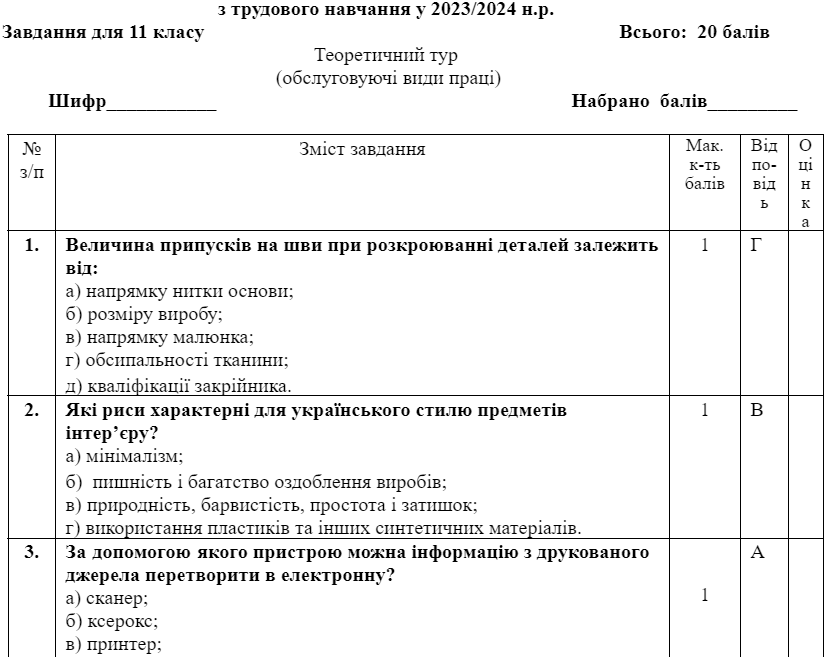 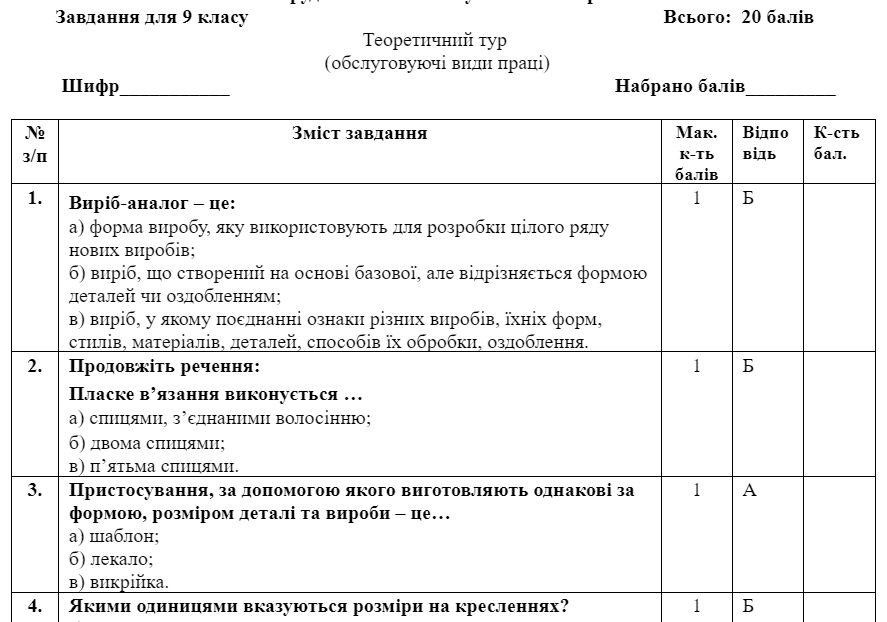 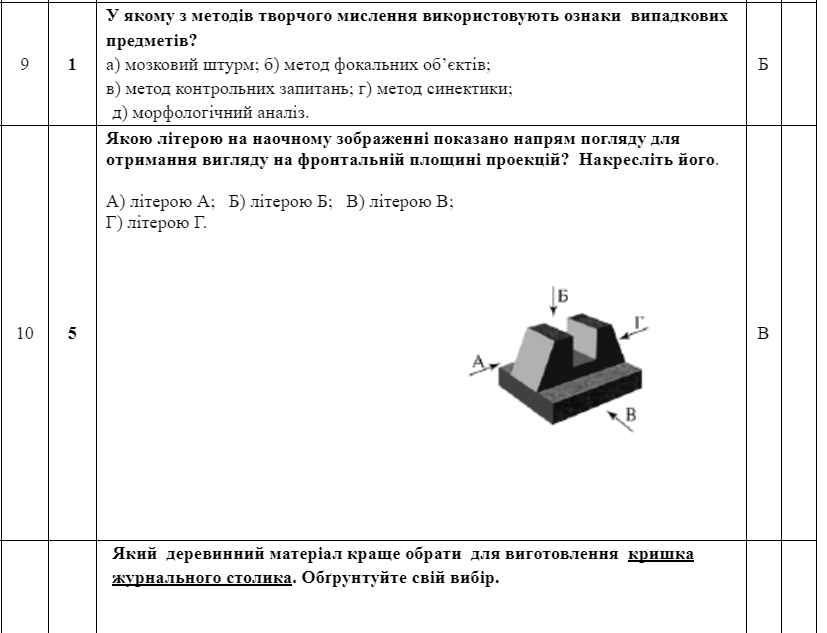 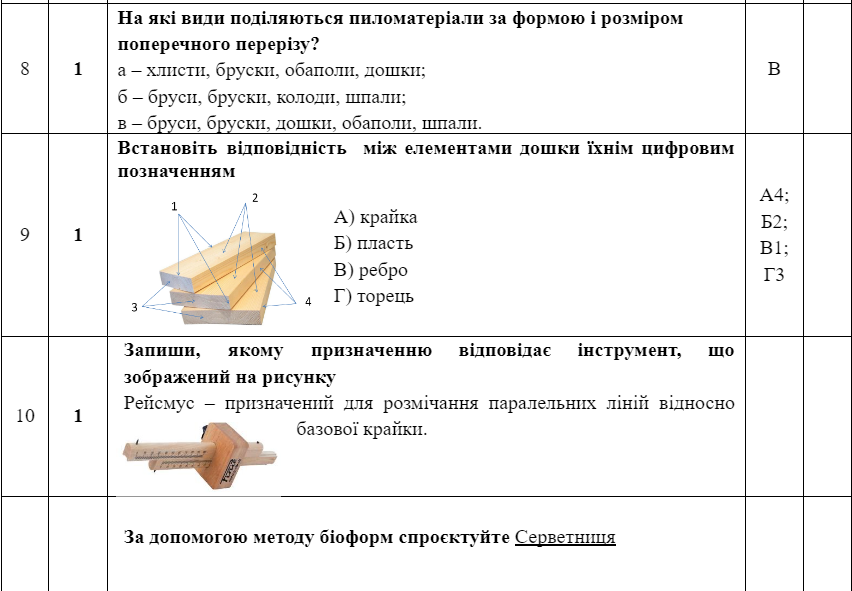 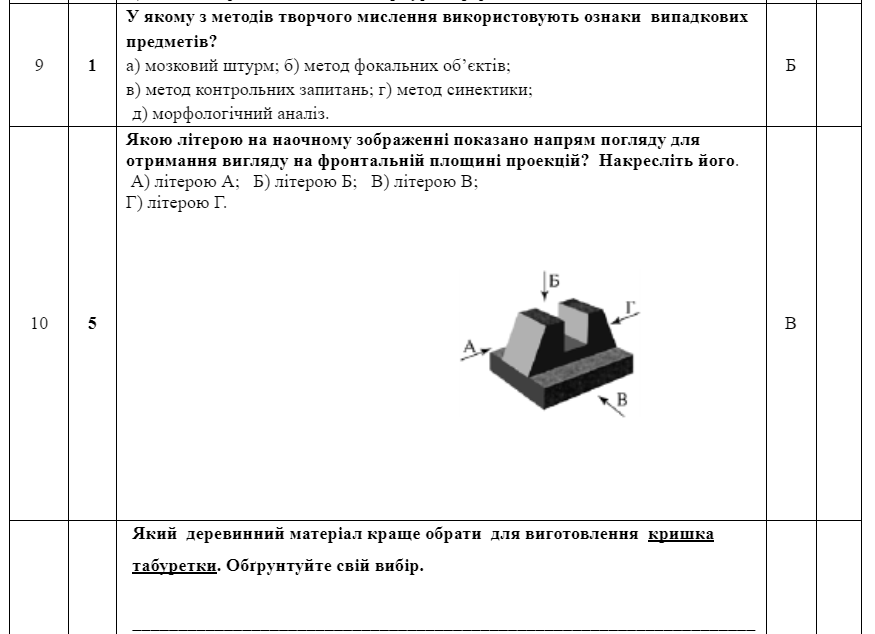 Практичний тур 60 балів 4 год.
ОЛІМПІАДА ІІІ етап
9
10
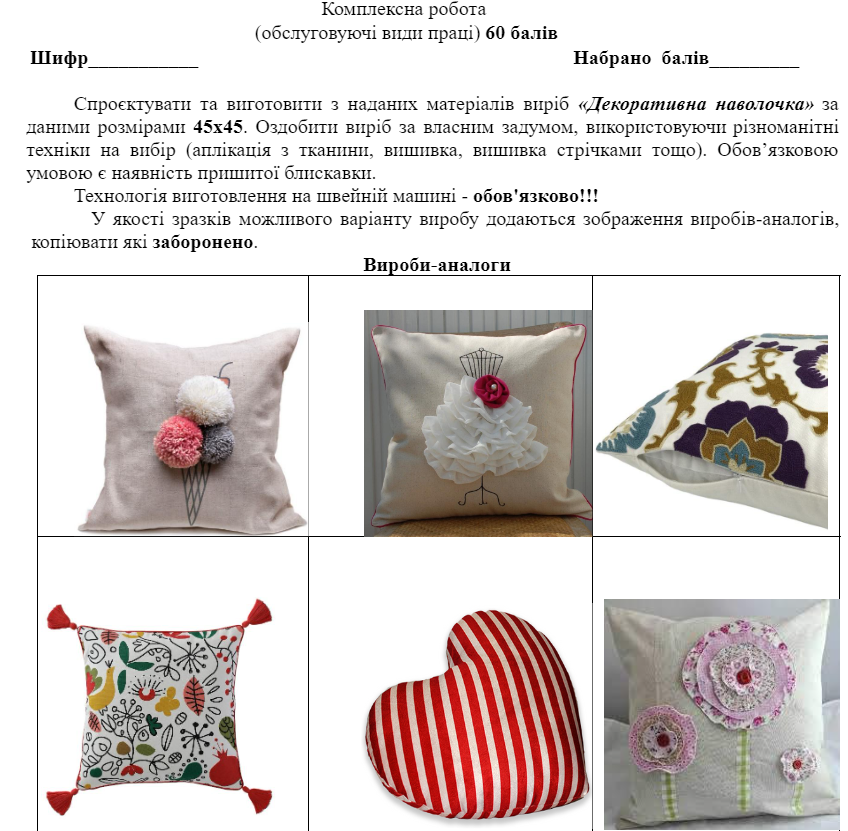 11
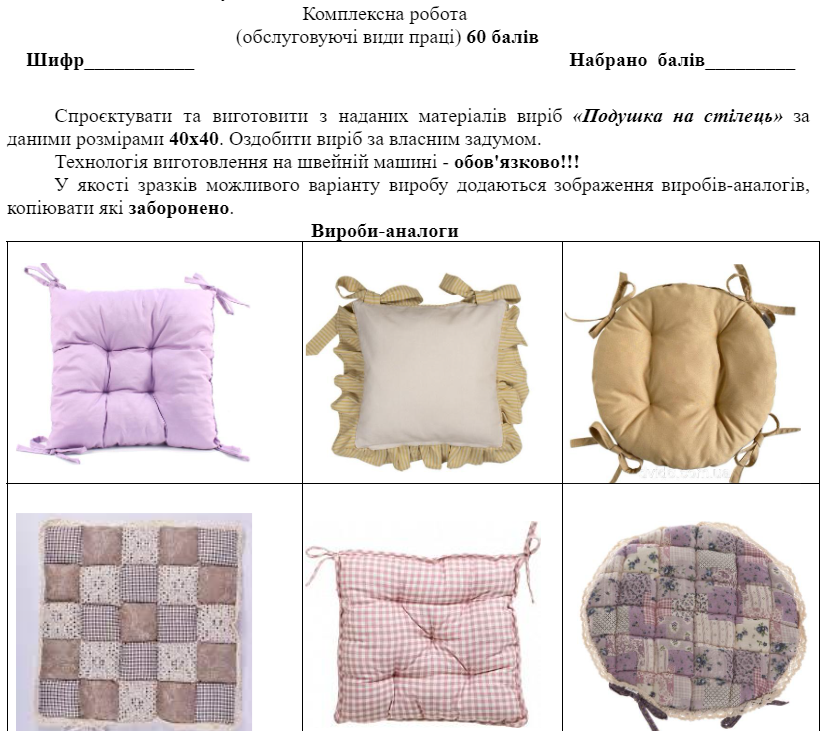 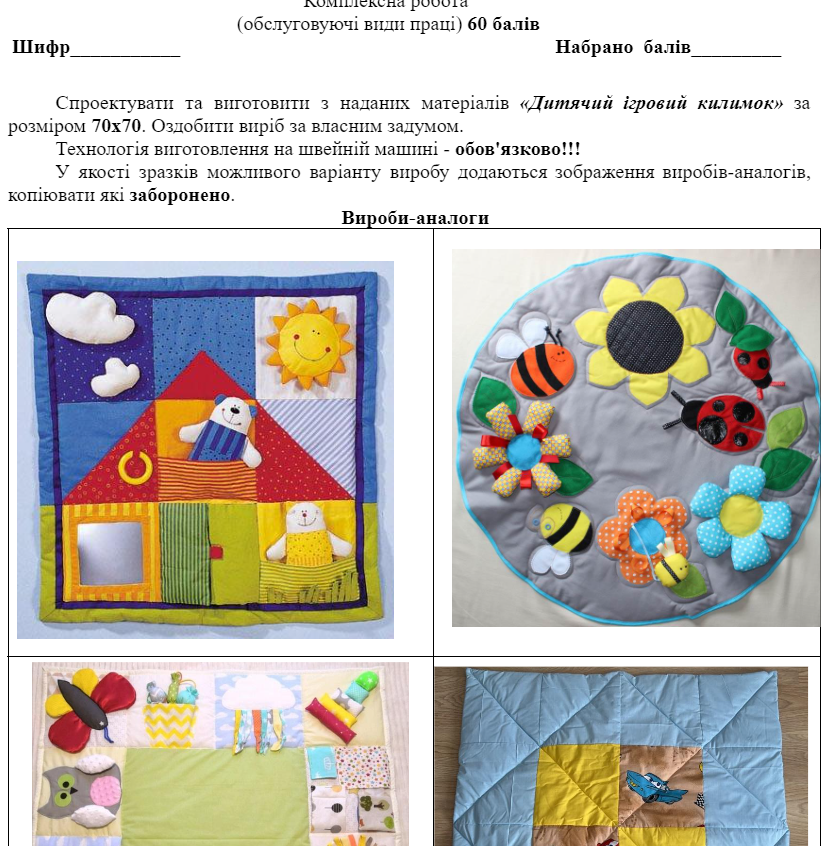 Практичний тур 60 балів 4 год.
ОЛІМПІАДА ІІІ етап
9
10
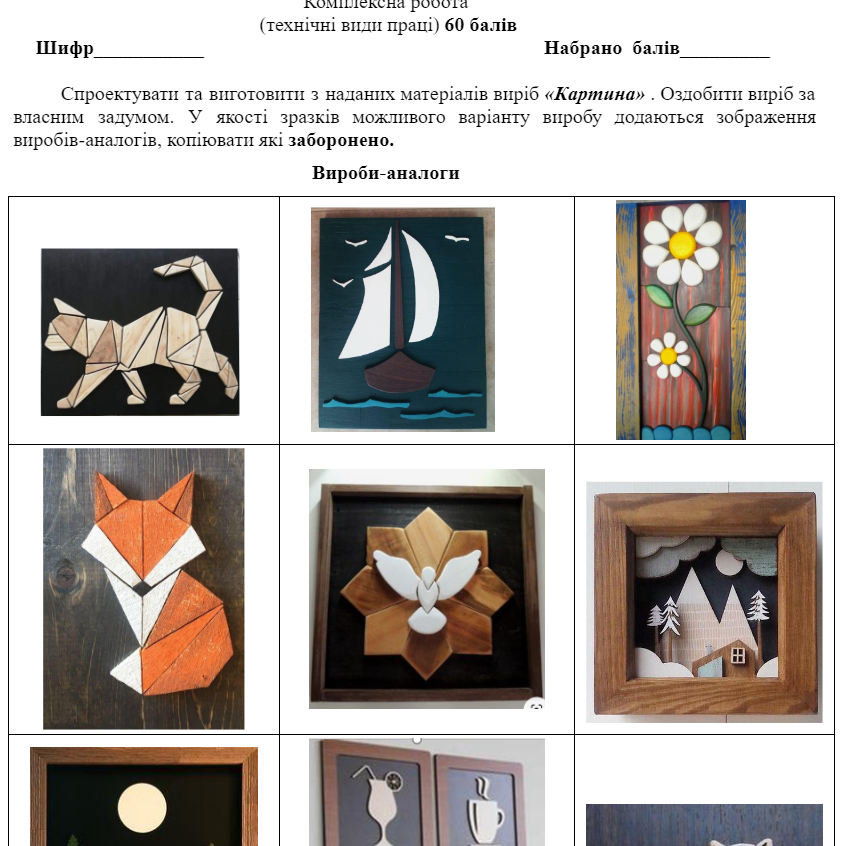 11
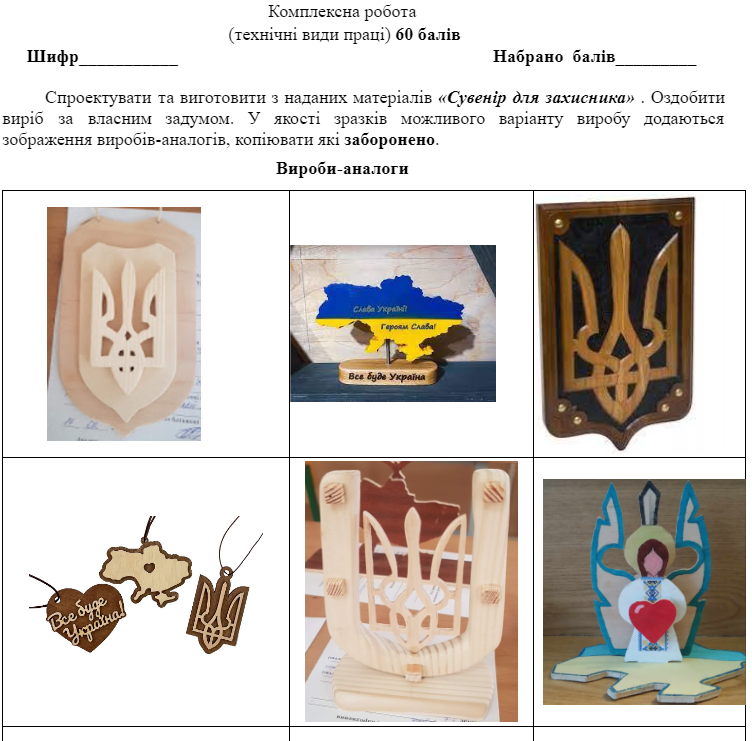 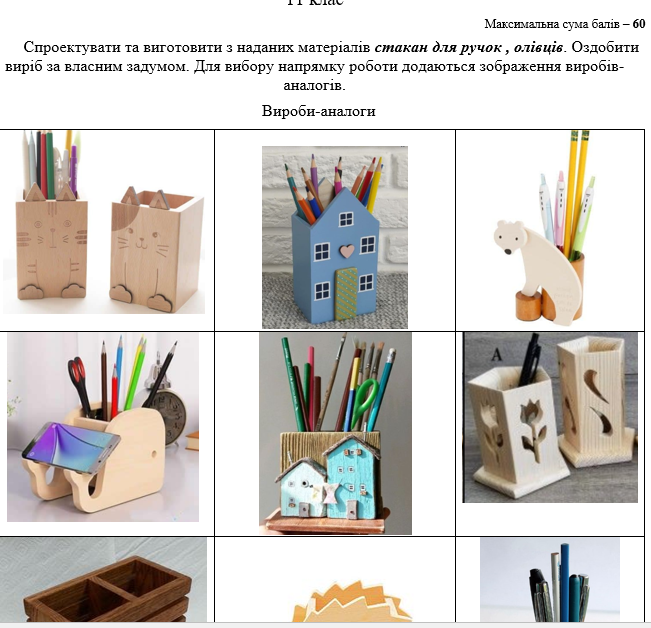 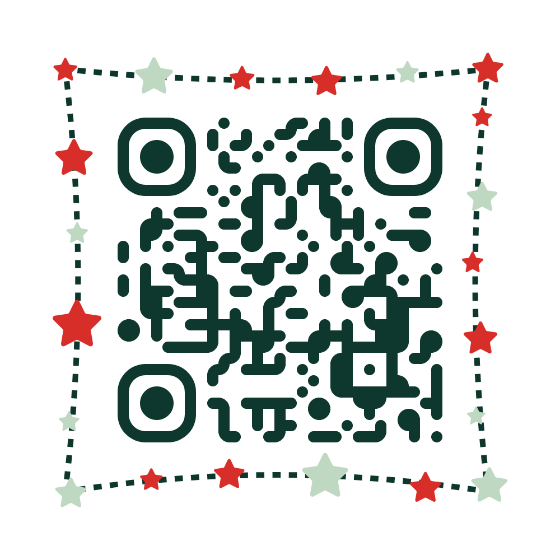 ОЛІМПІАДА
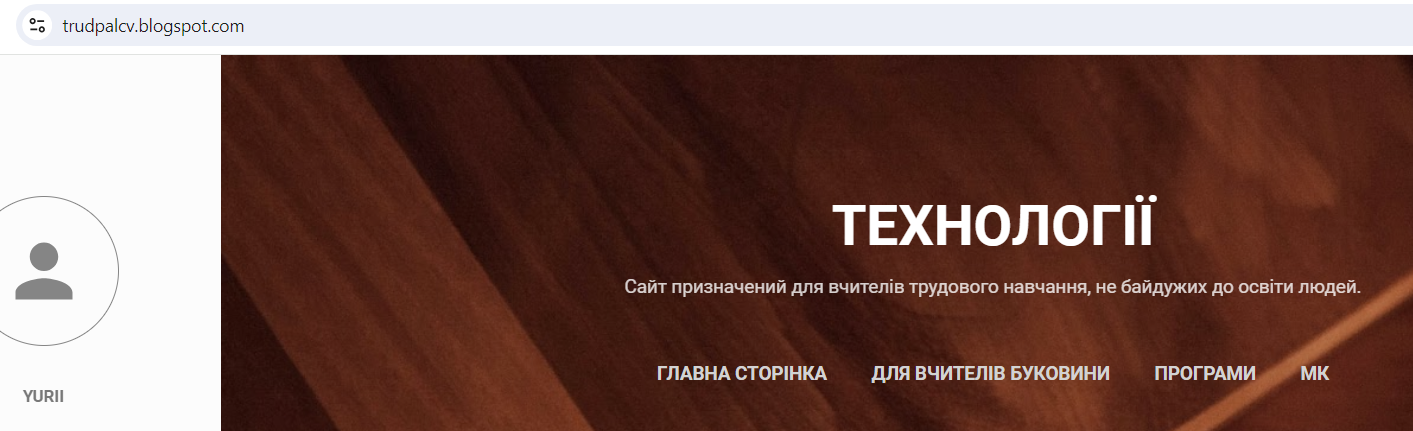 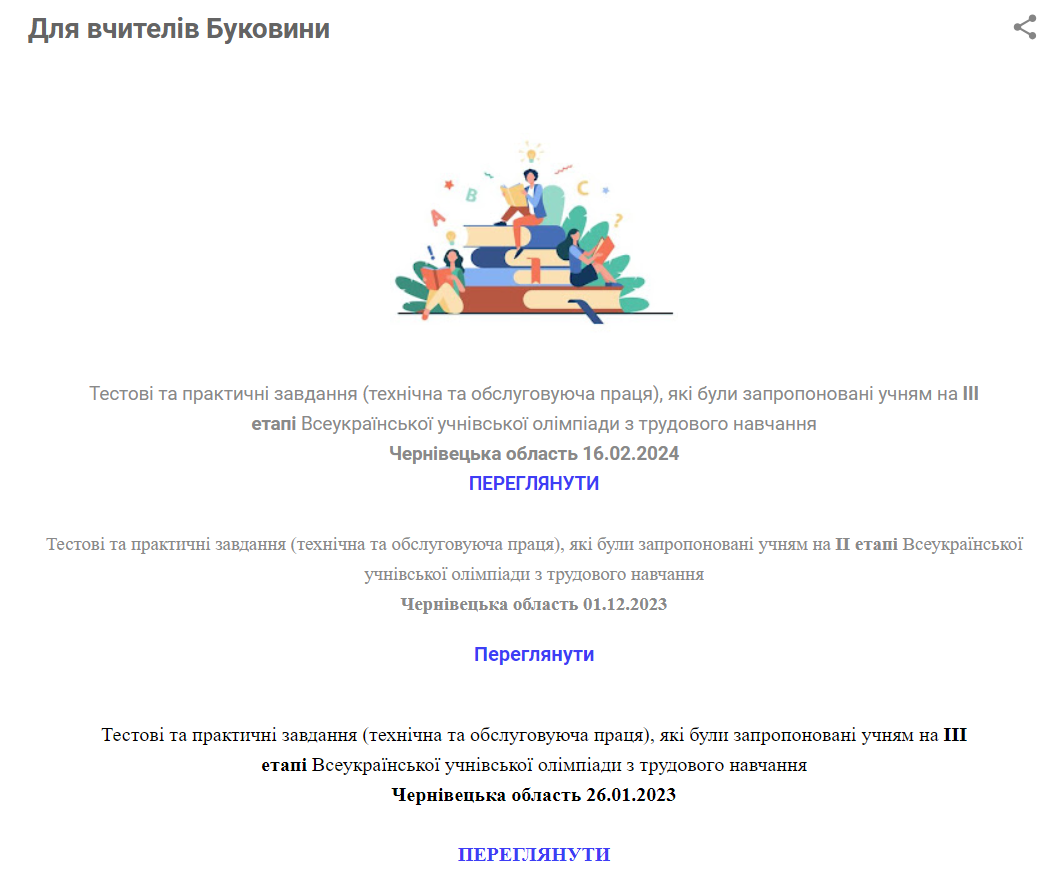 https://trudpalcv.blogspot.com/
Майстер-класи
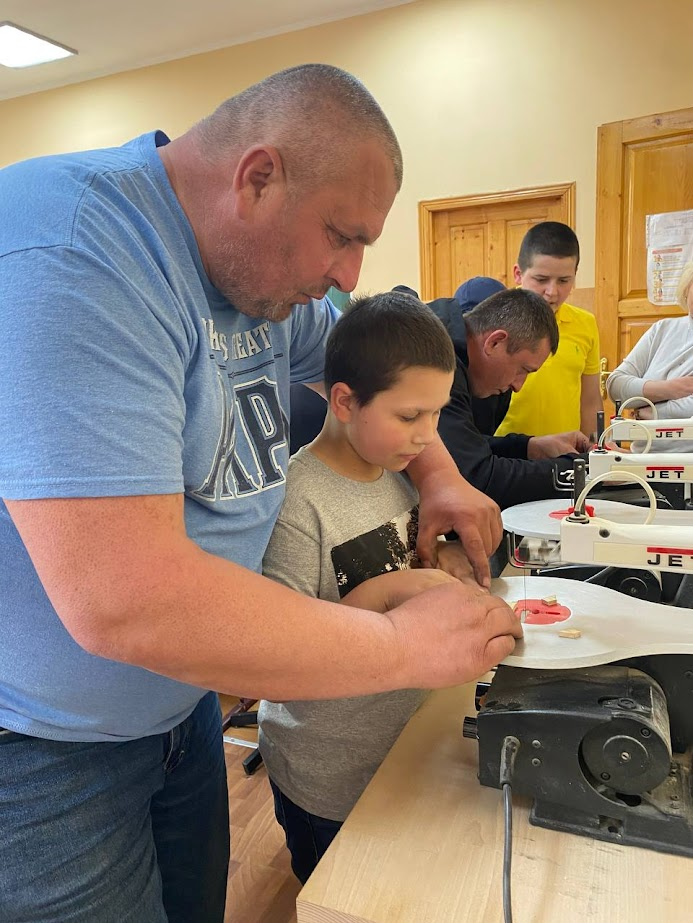 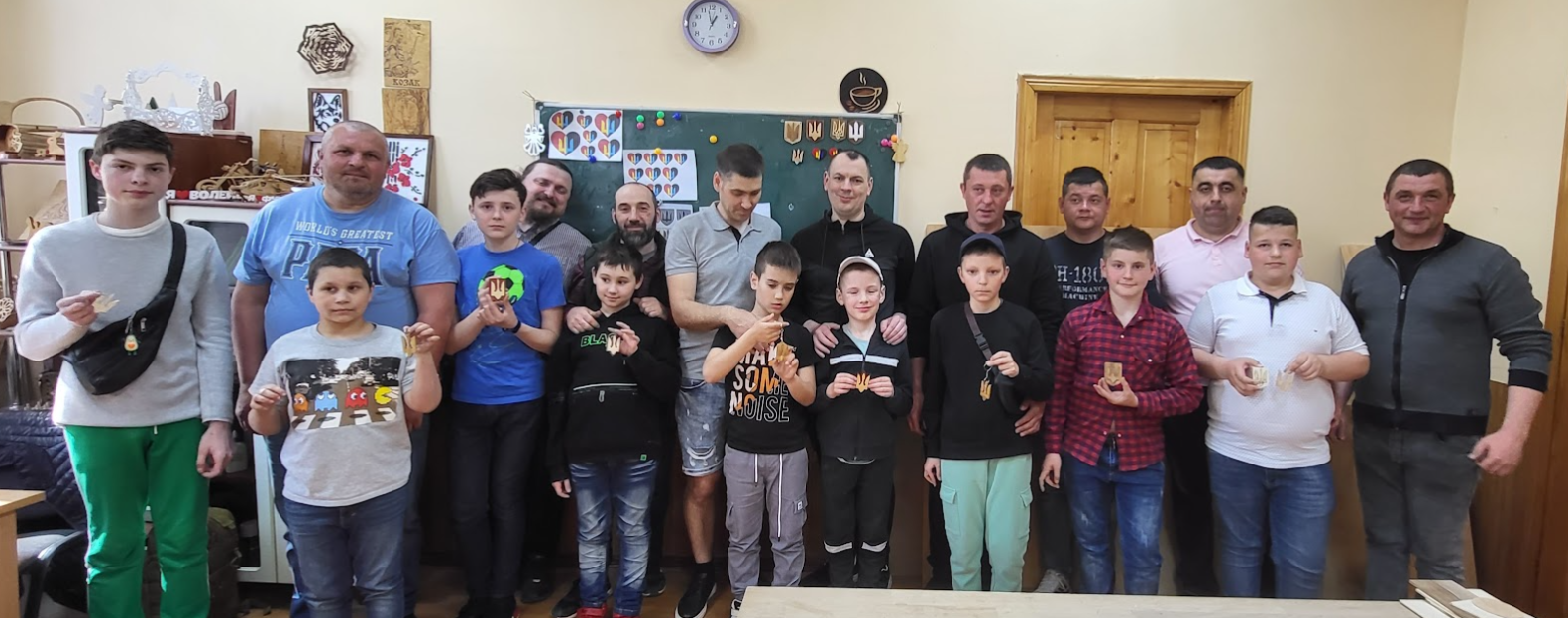 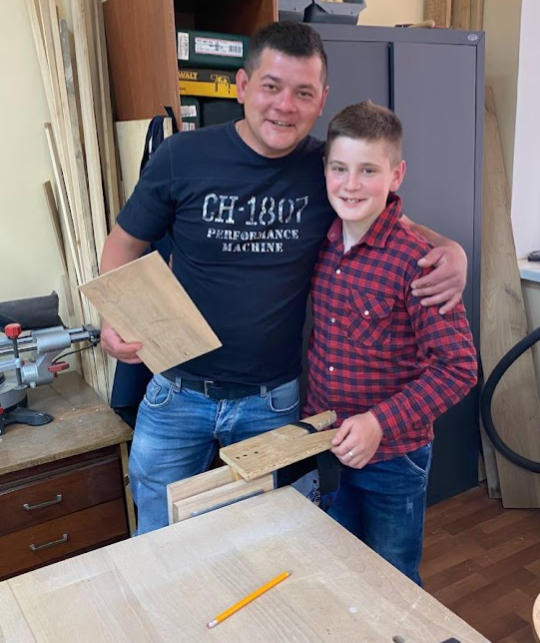 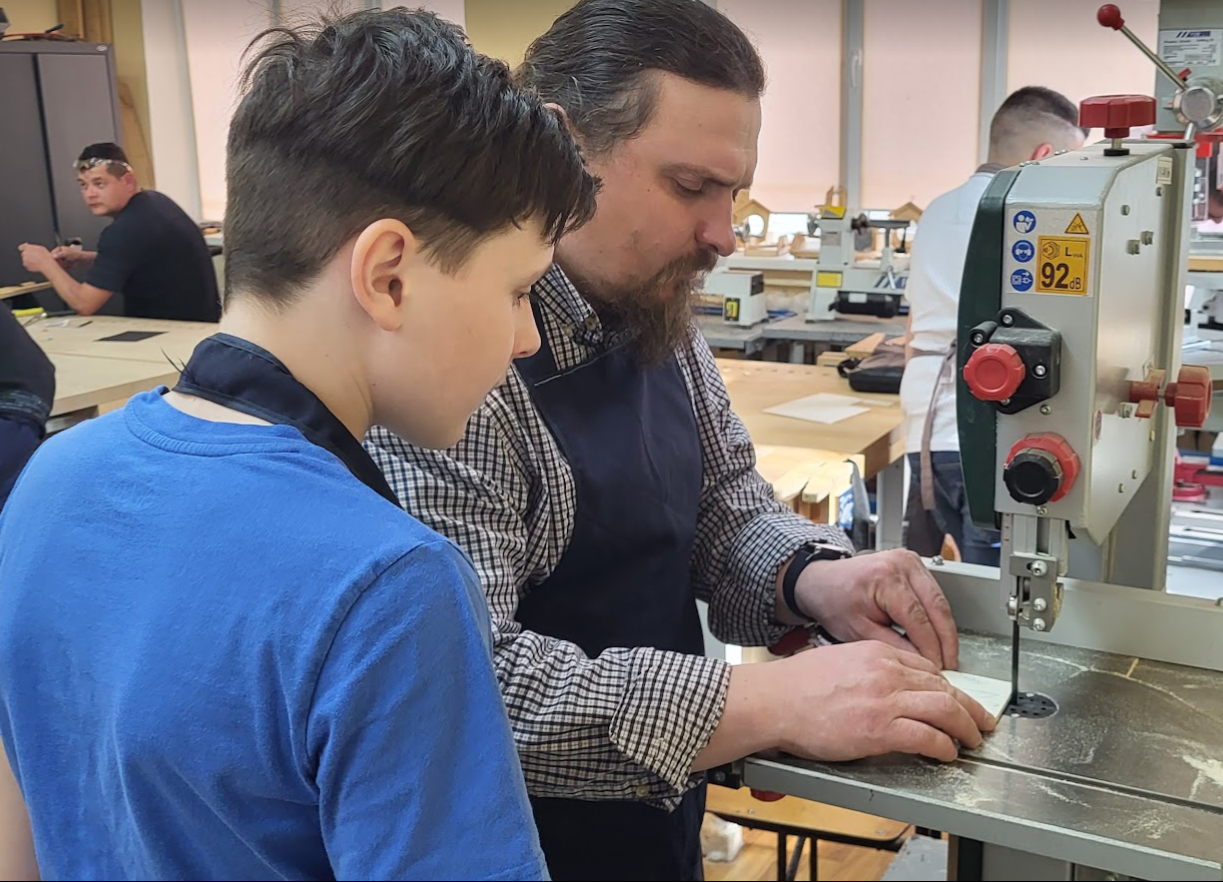 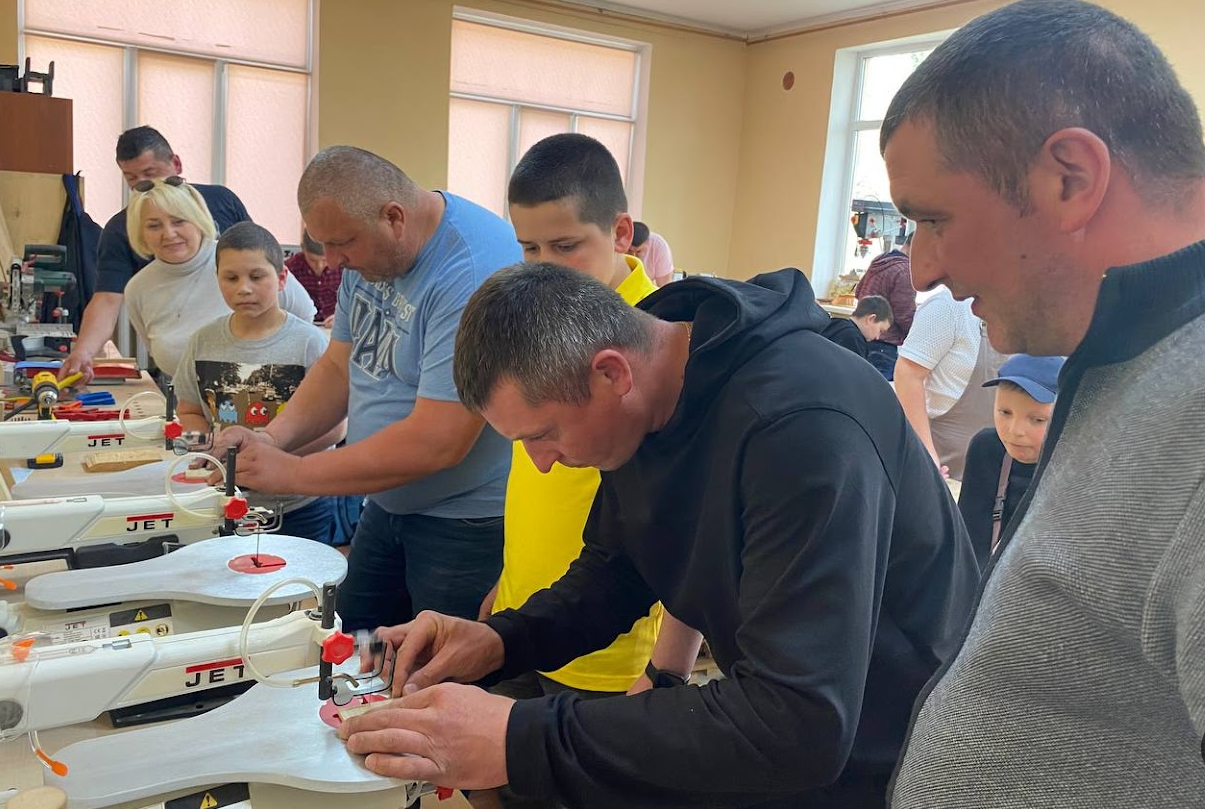 Гуртки
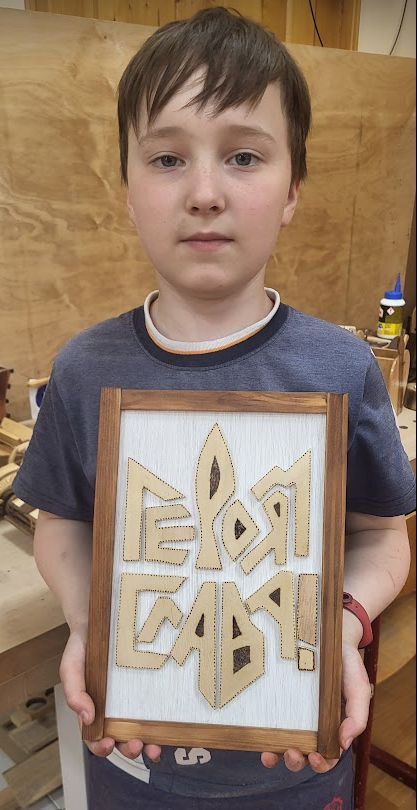 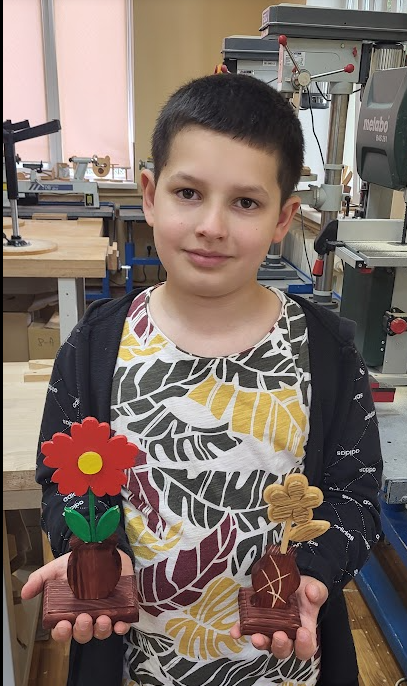 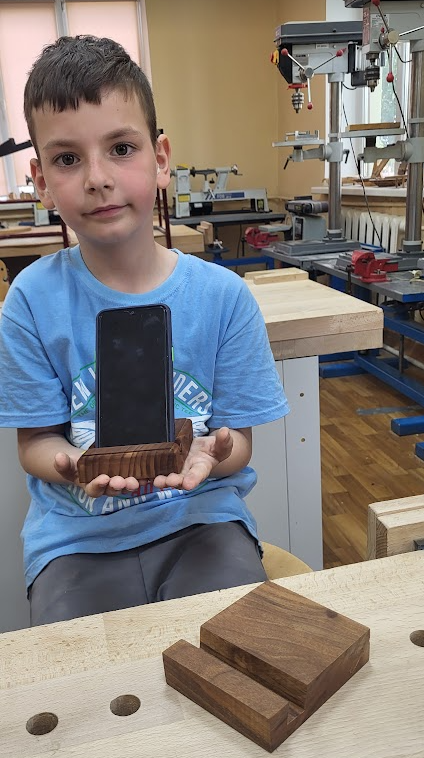 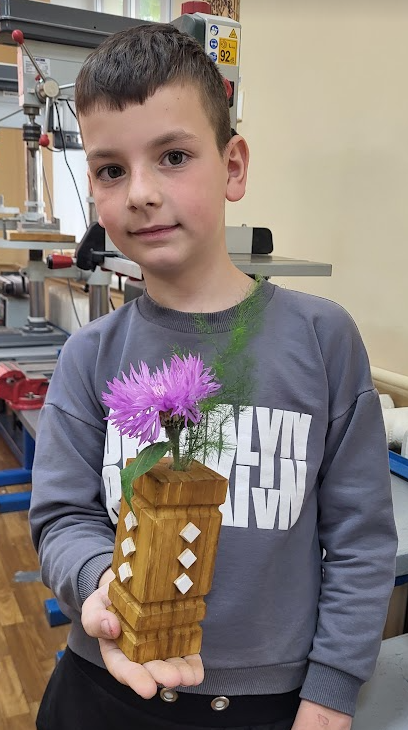 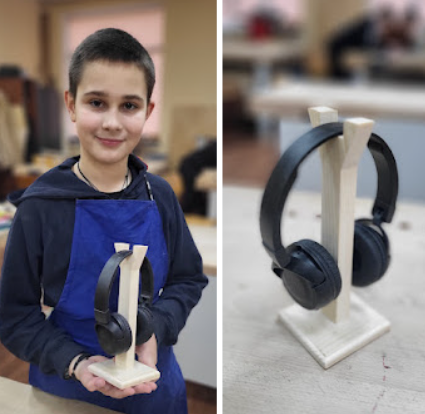 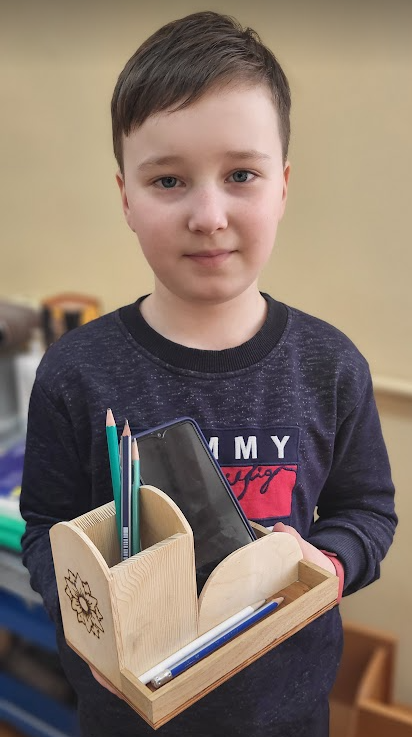 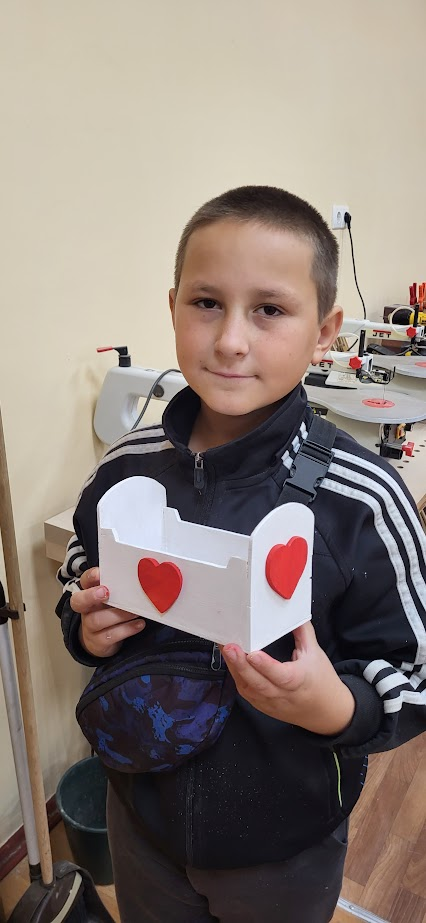 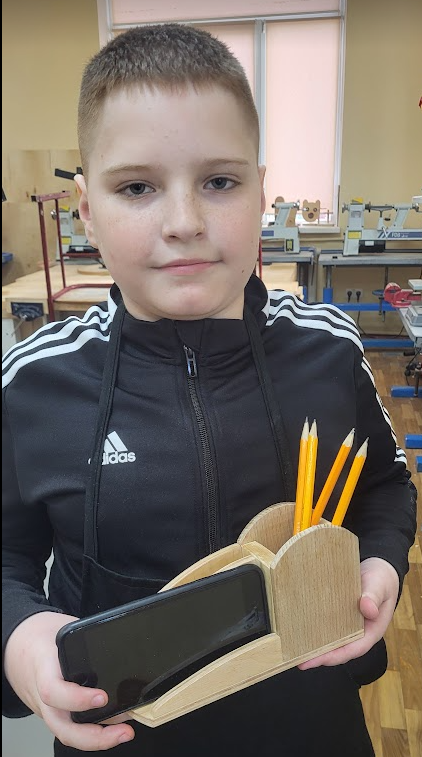 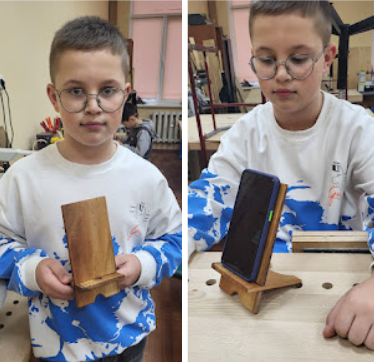 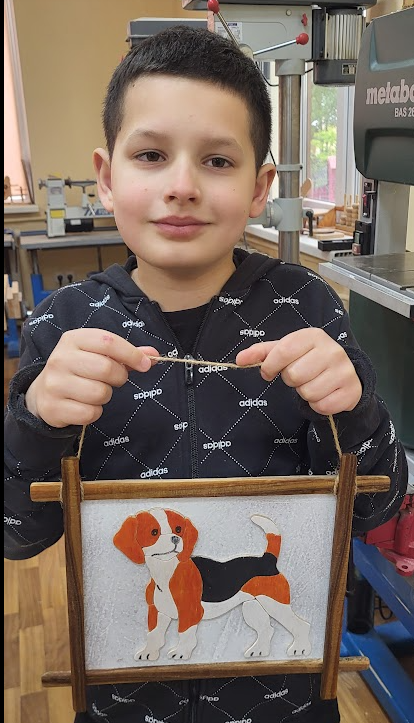 Виставки
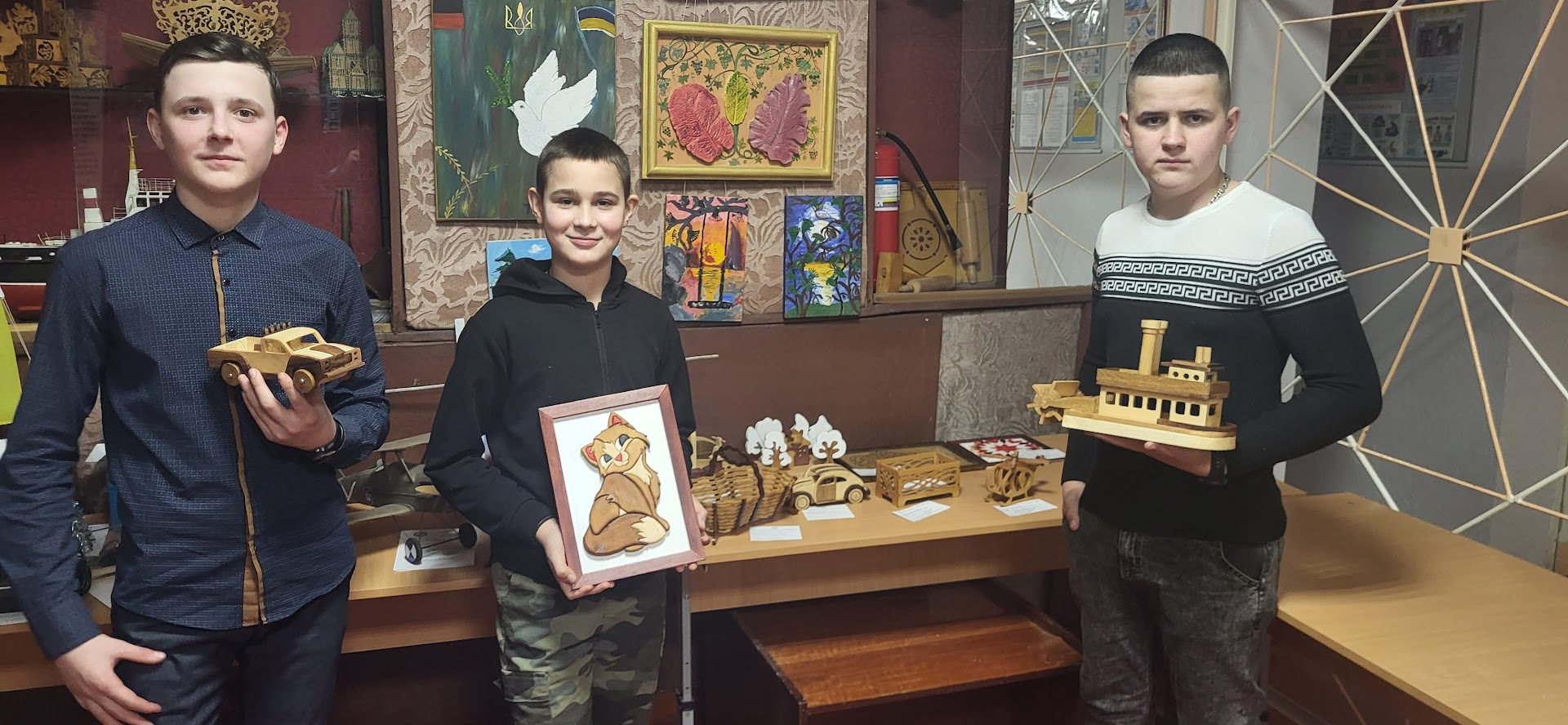 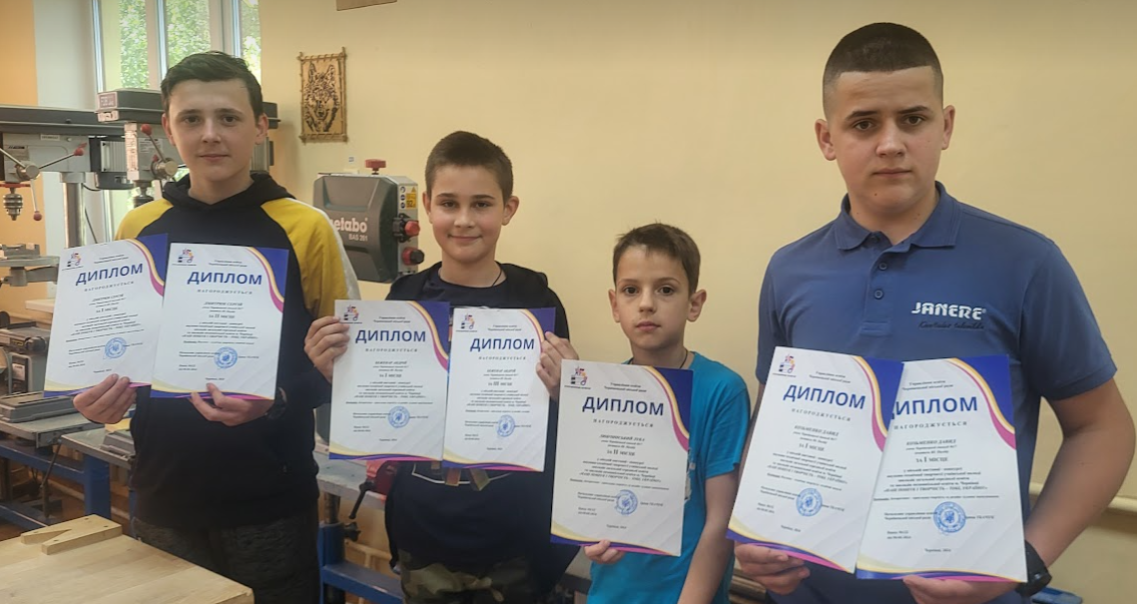 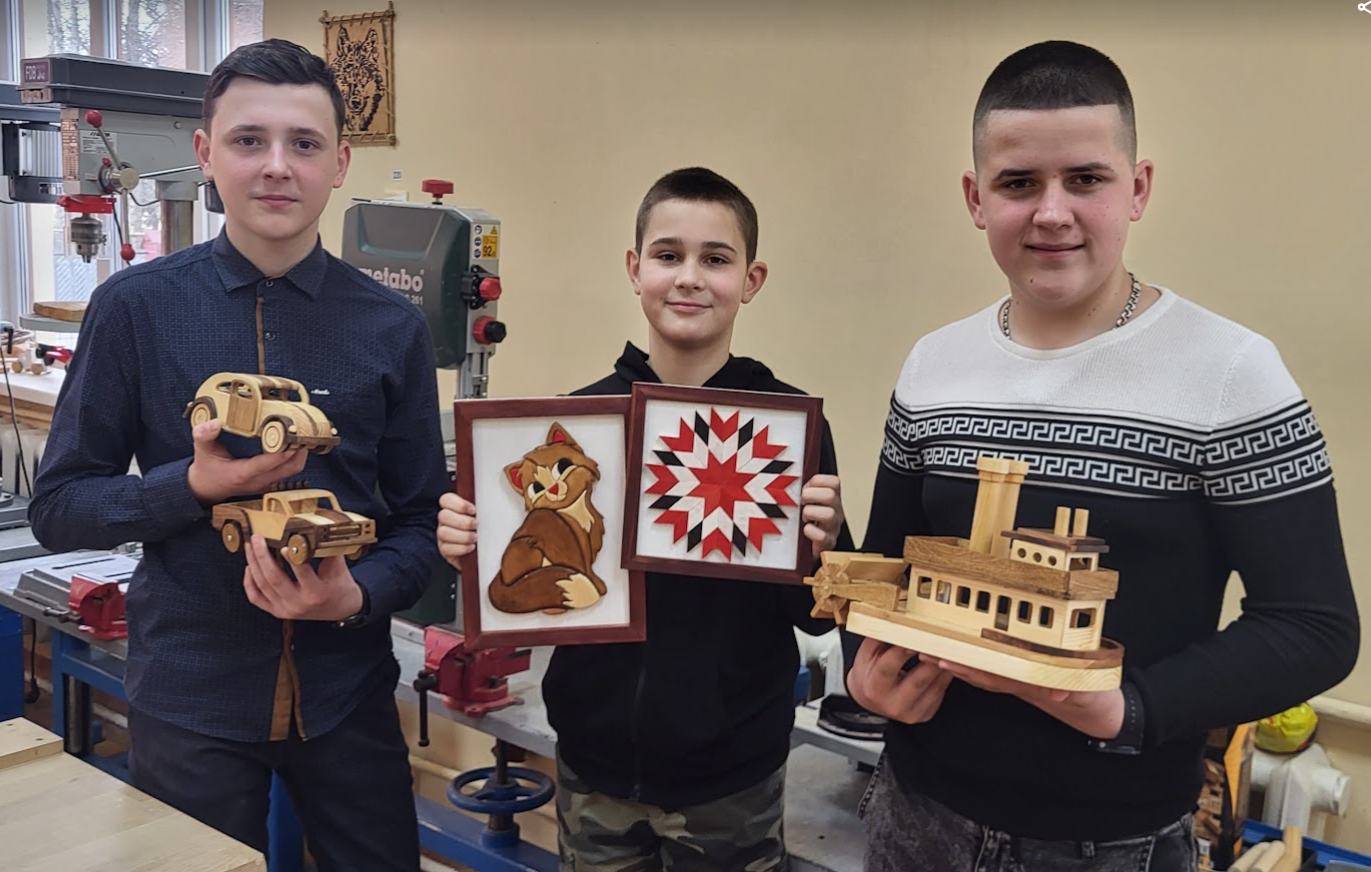 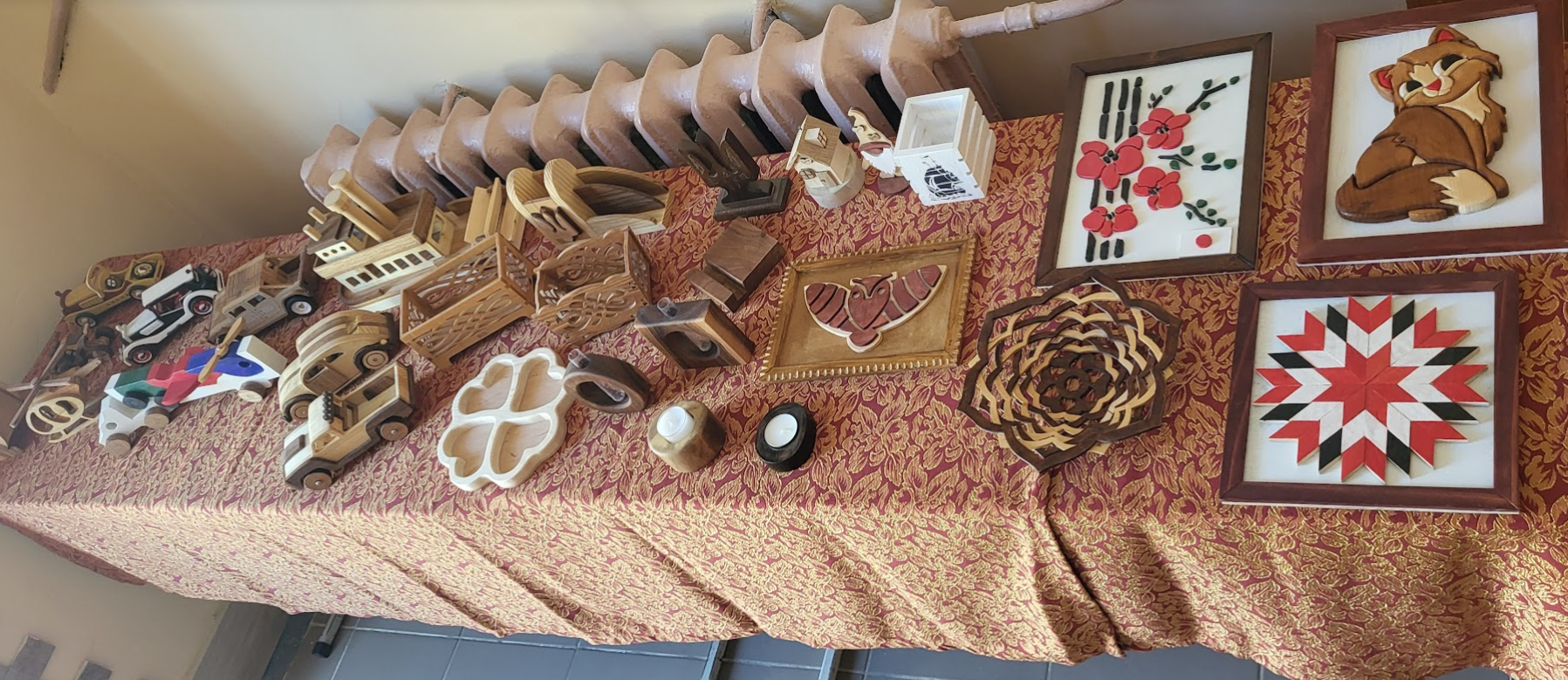 Ми в соціальних мережах
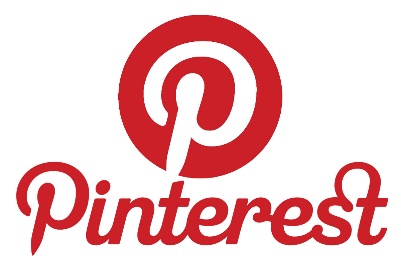 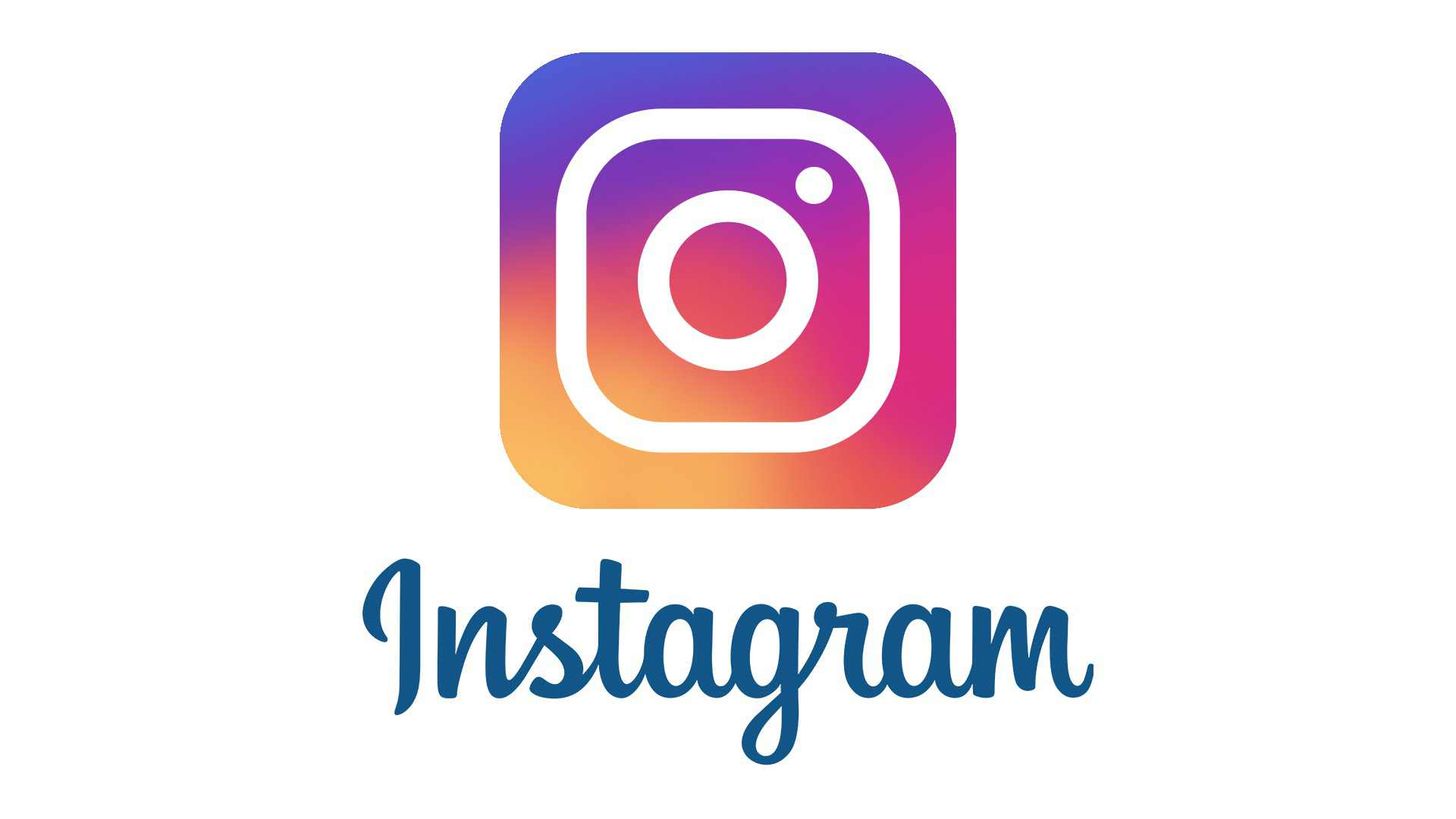 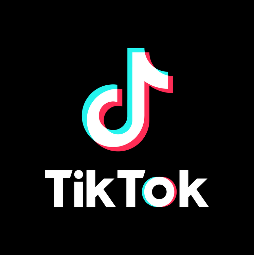 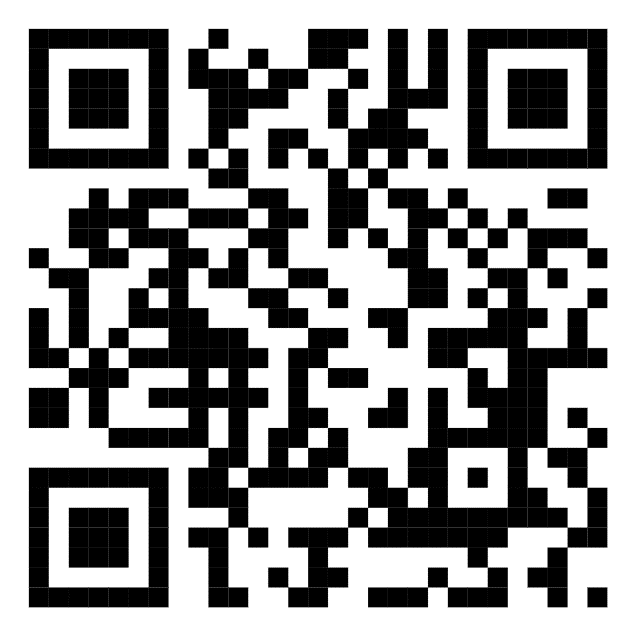 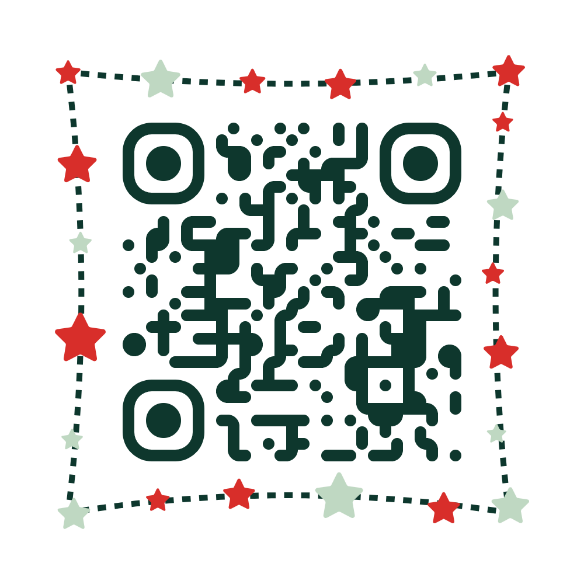 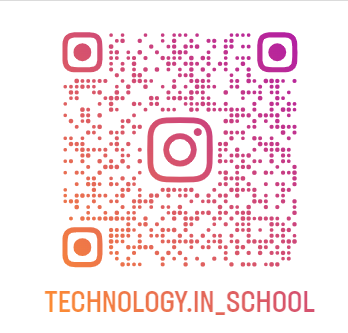 https://www.tiktok.com/@yuriypalii?is_from_webapp=1&sender_device=pc
https://www.pinterest.com/yuraxtop/
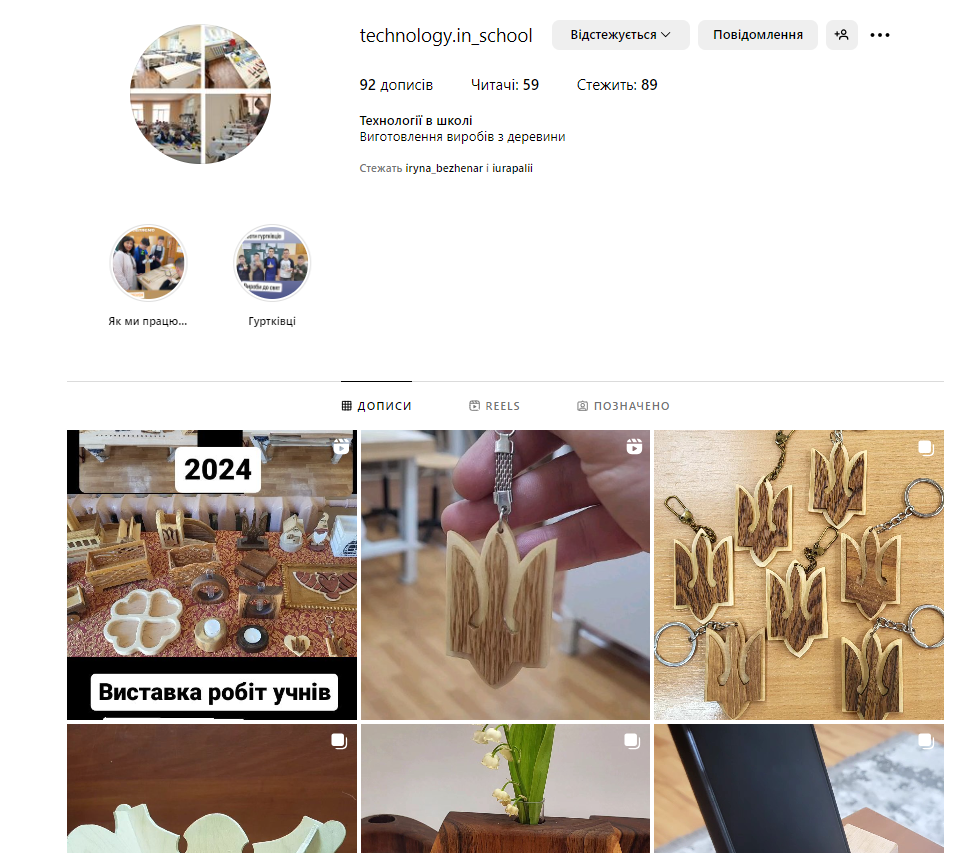 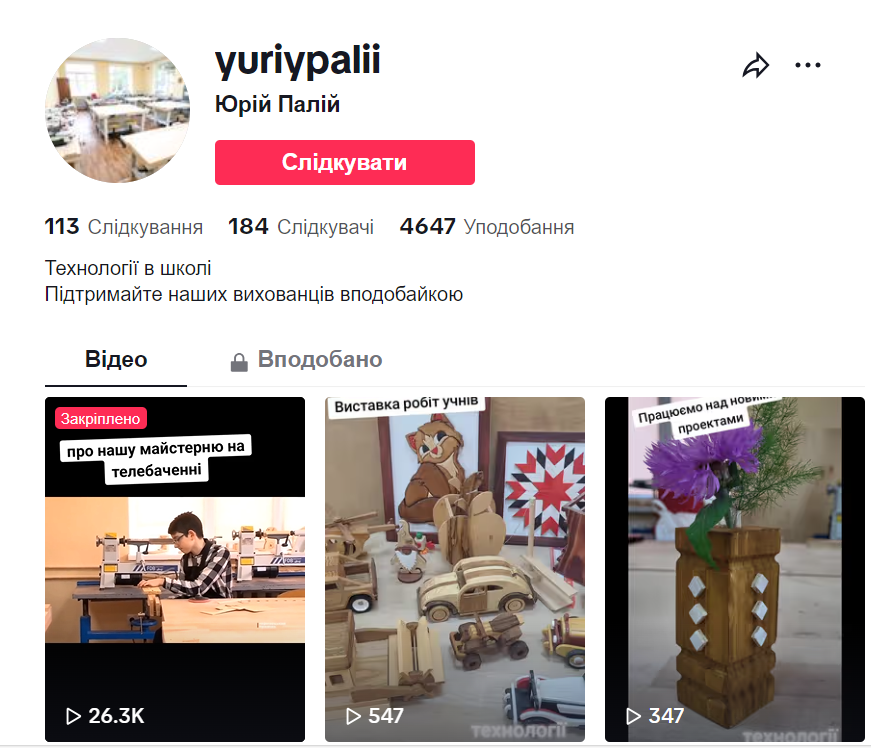 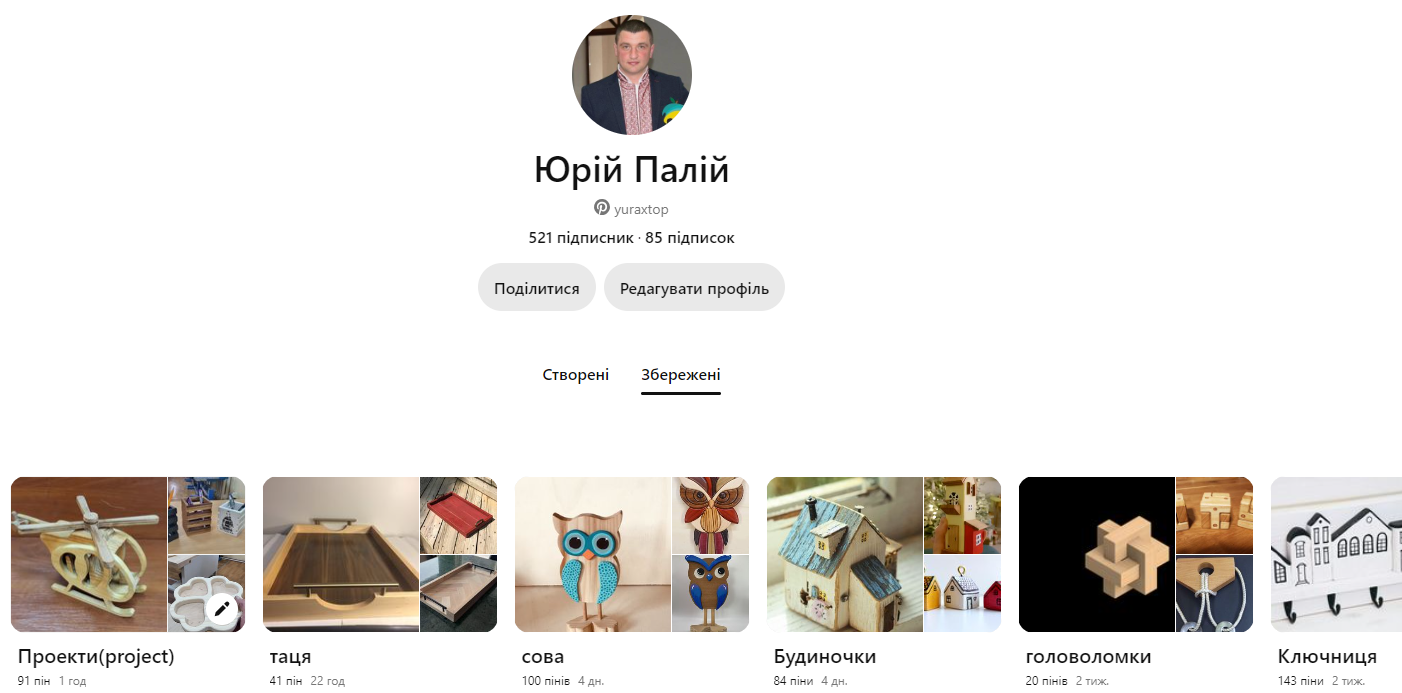 Залізо ржавіє, не знаходячи собі застосування, стояча вода гниє або на холоді замерзає, розум людини, не знаходячи собі застосування, чахне".
Леонардо да Вінчі
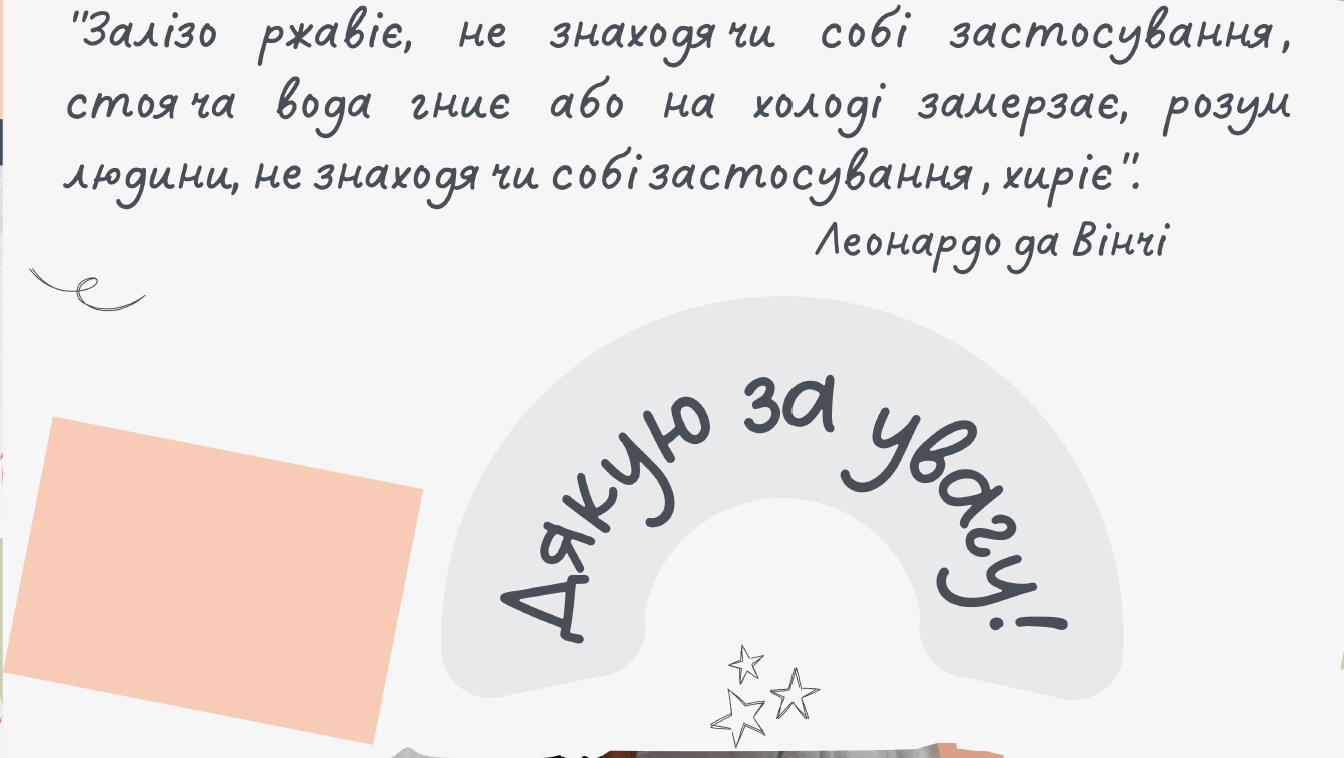